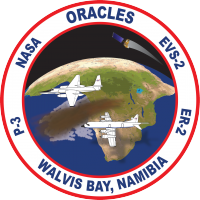 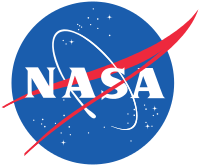 ORACLES forecasting briefingMeteorology for 27-09-2016 and 29-09-2016
Lenny Pfister
1
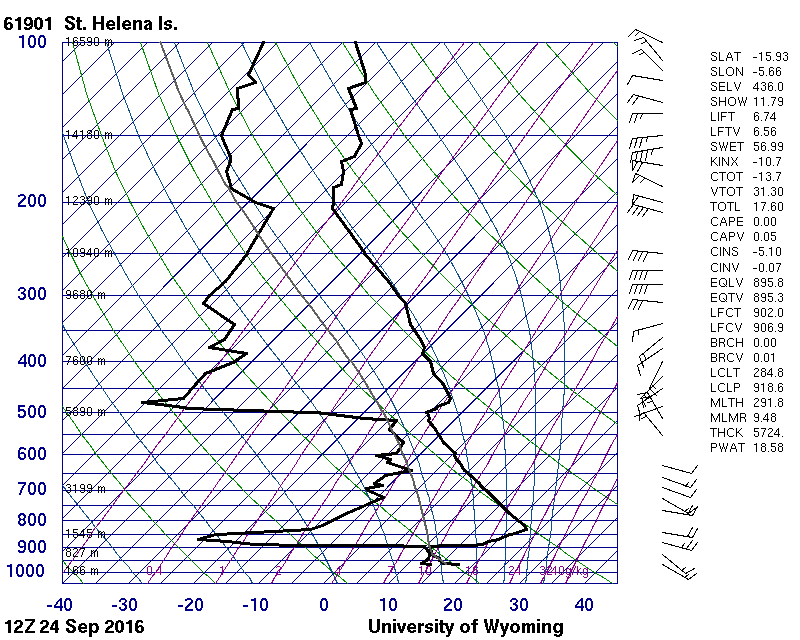 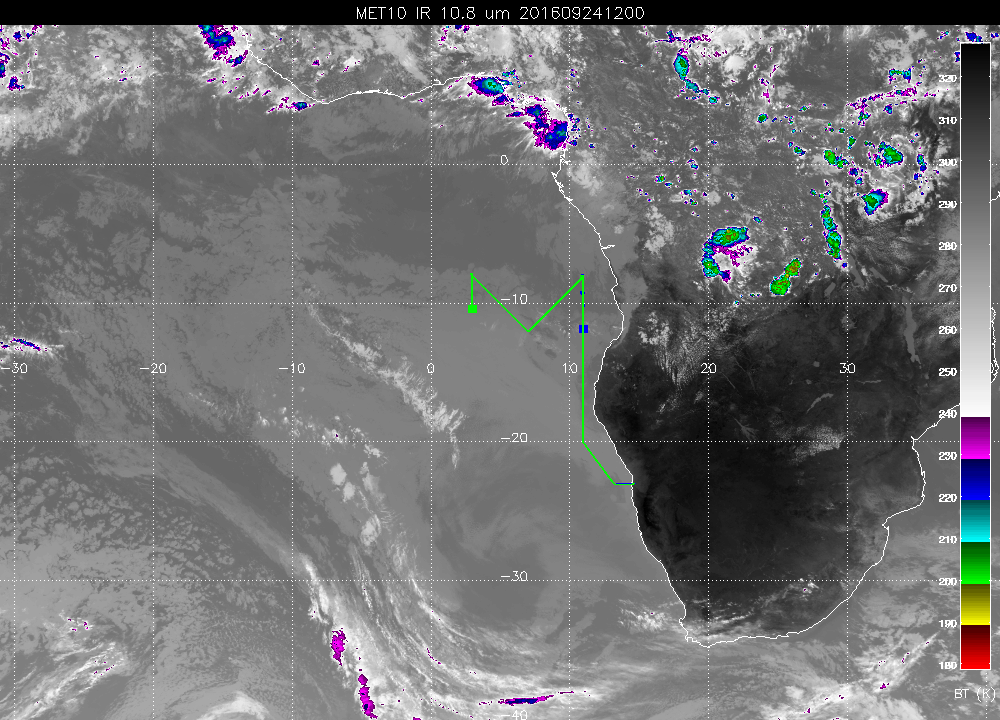 Persistent cloud in Saint Helena region.  No obvious dry adiabat this time,
  smoke is there at a variety of injections etc.
2
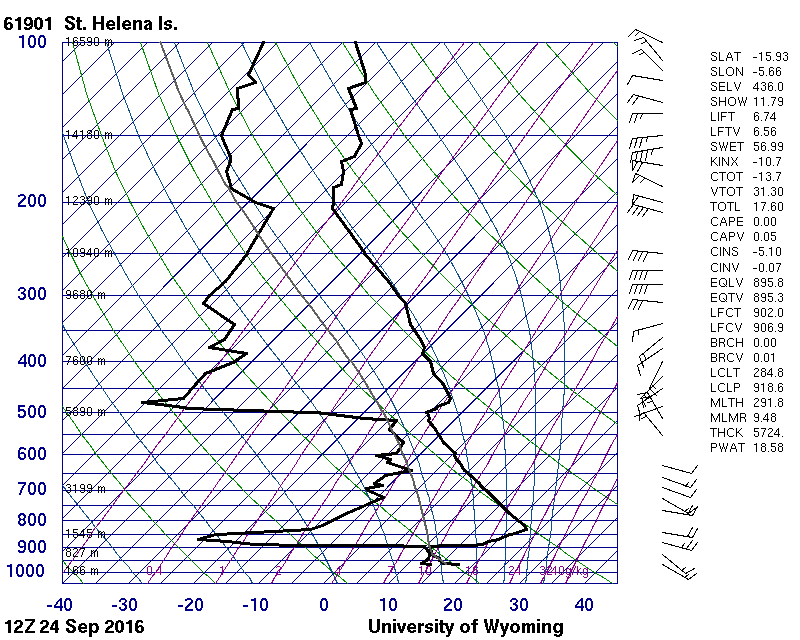 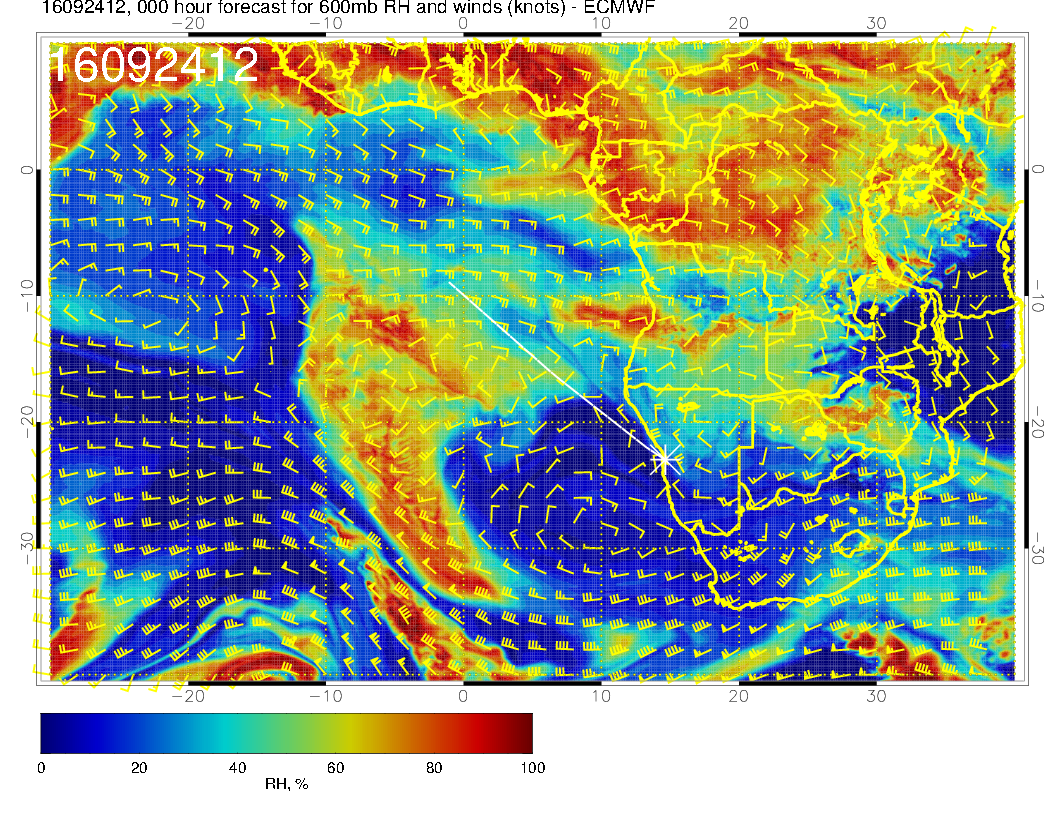 Persistent high RH near SH.  RH distribution reflects something maintaining
  the high RH and how the flow history has distributed water injections over
  the continent.
3
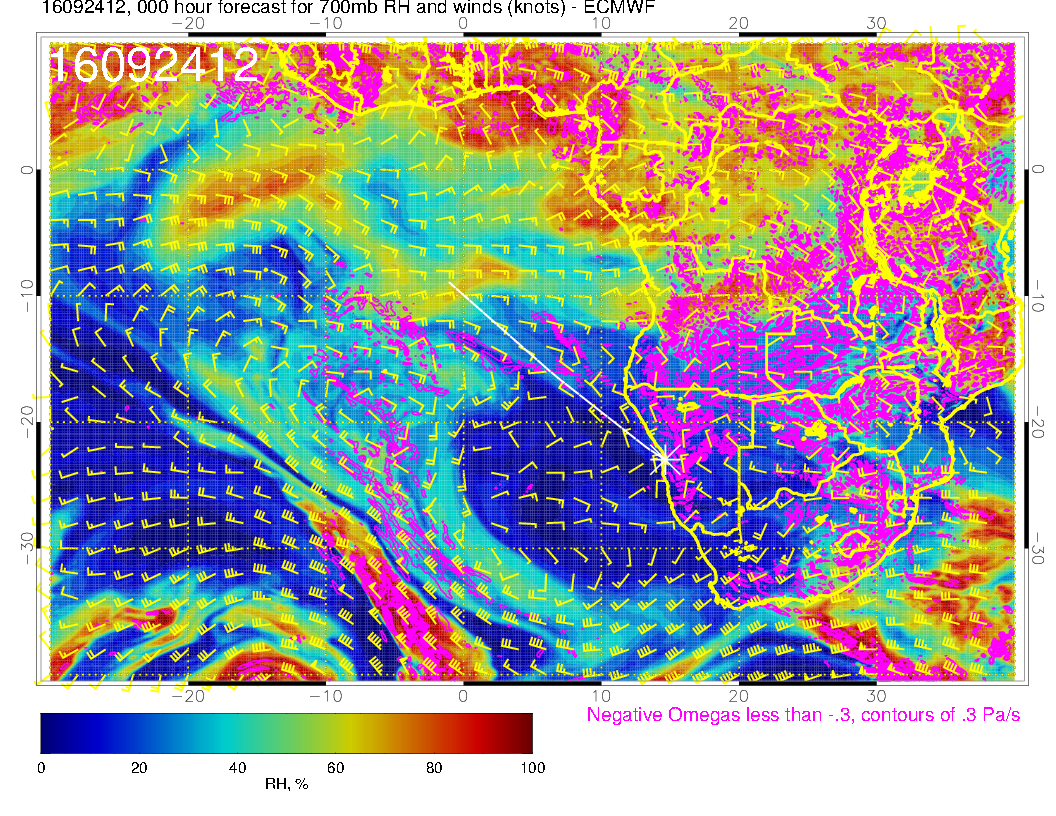 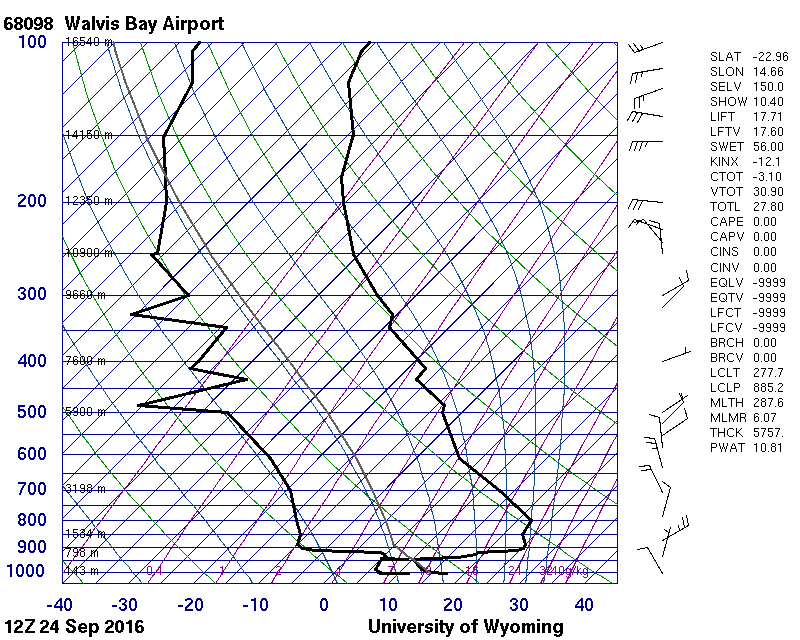 See low level dry adiabat, flow from NNW, really at the edge of a possible
  plume from the north.  May be just elevated mixed layer, no smoke. From interior
4
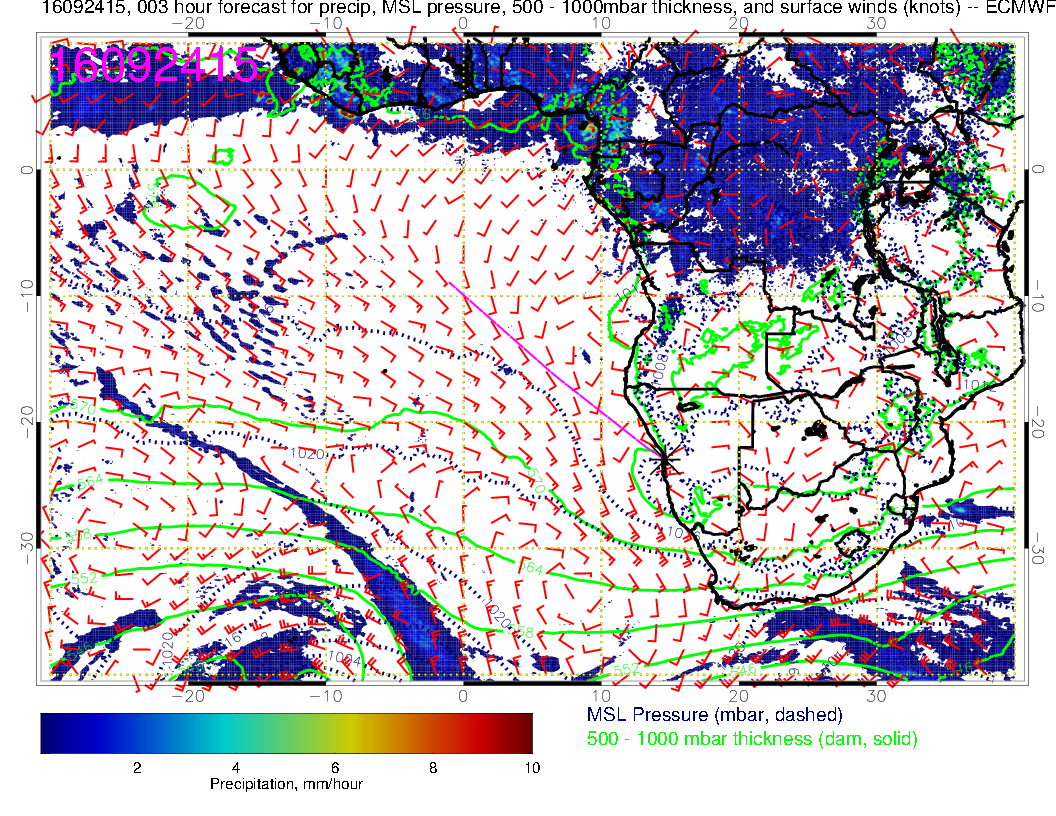 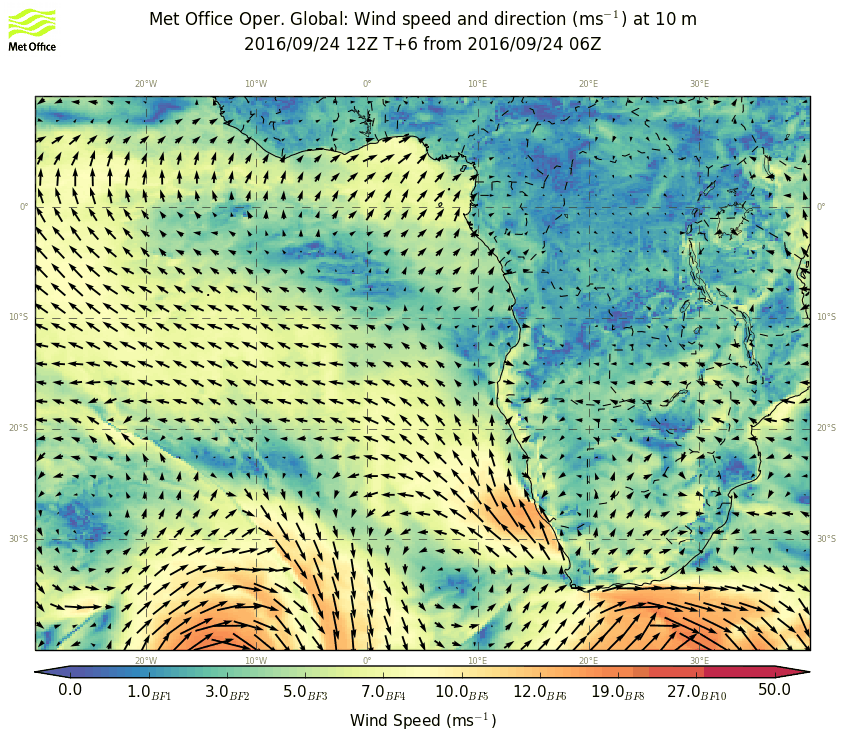 5
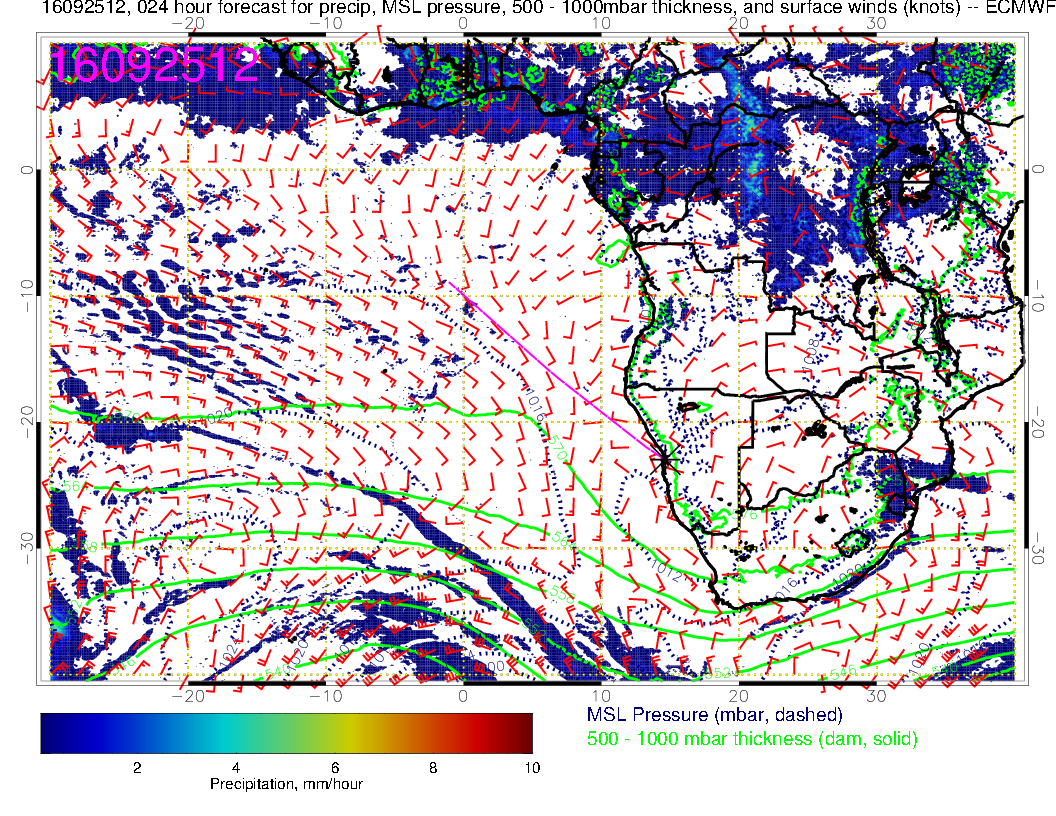 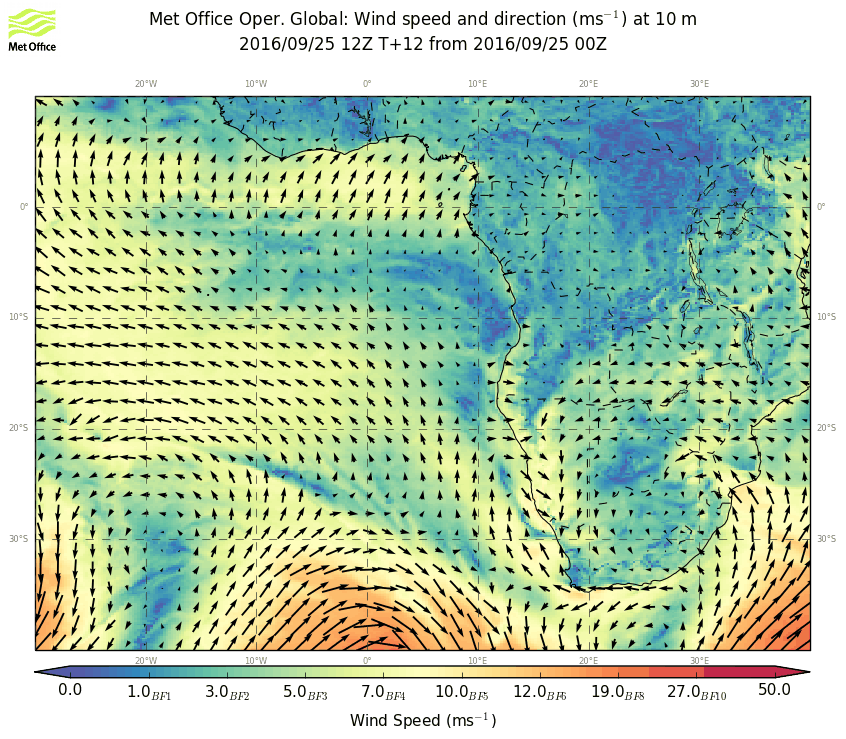 6
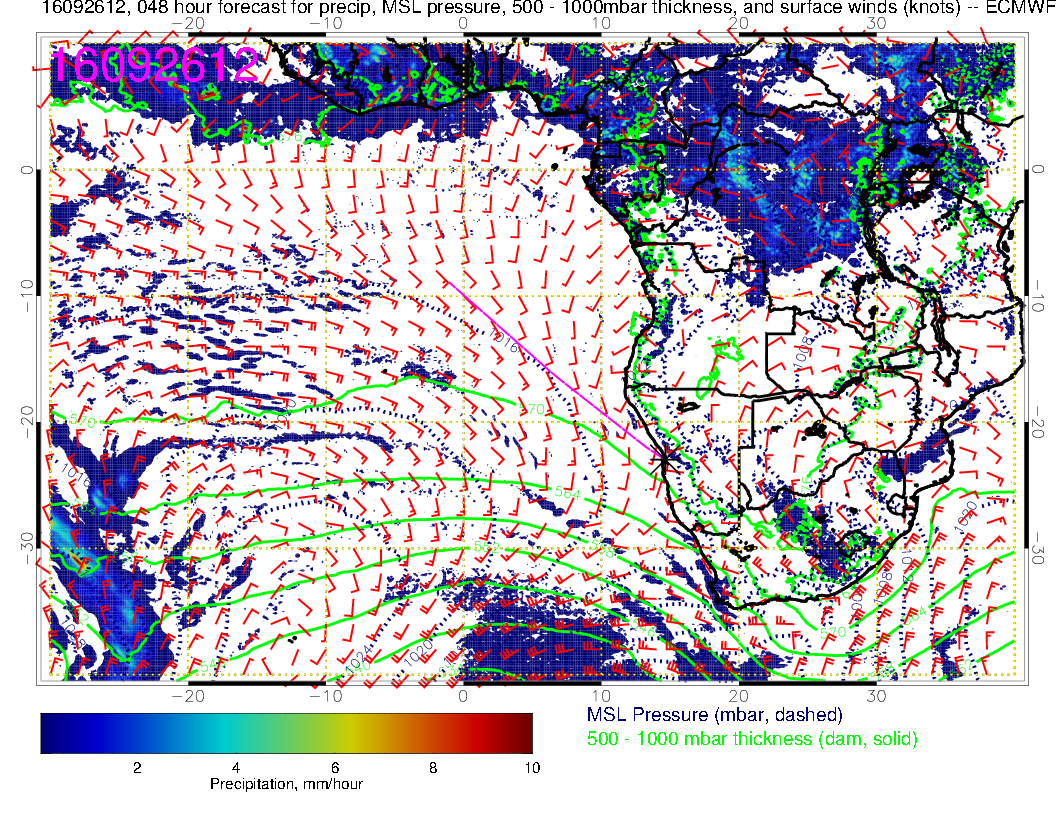 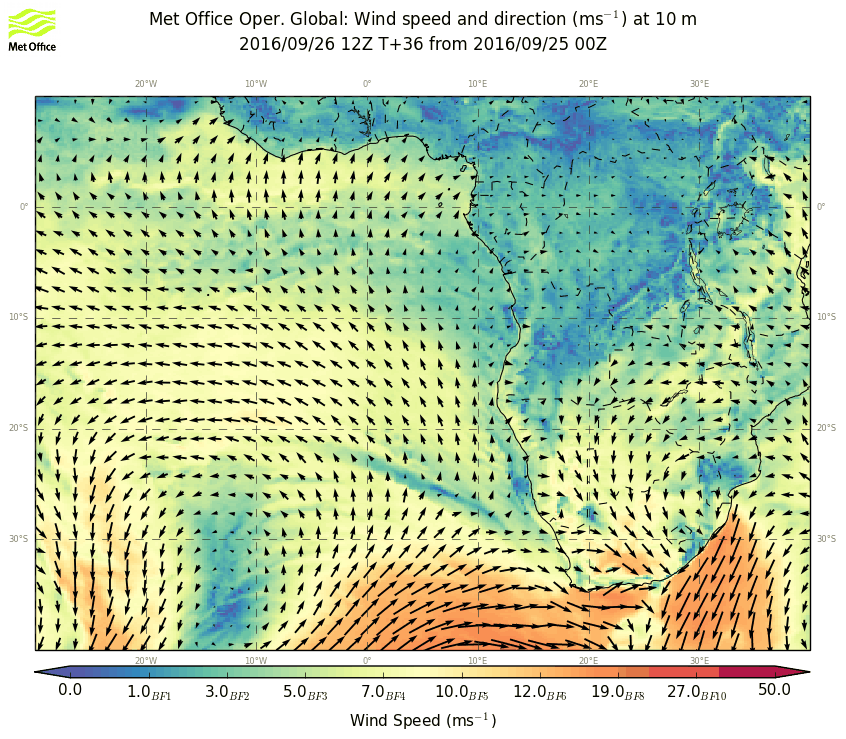 7
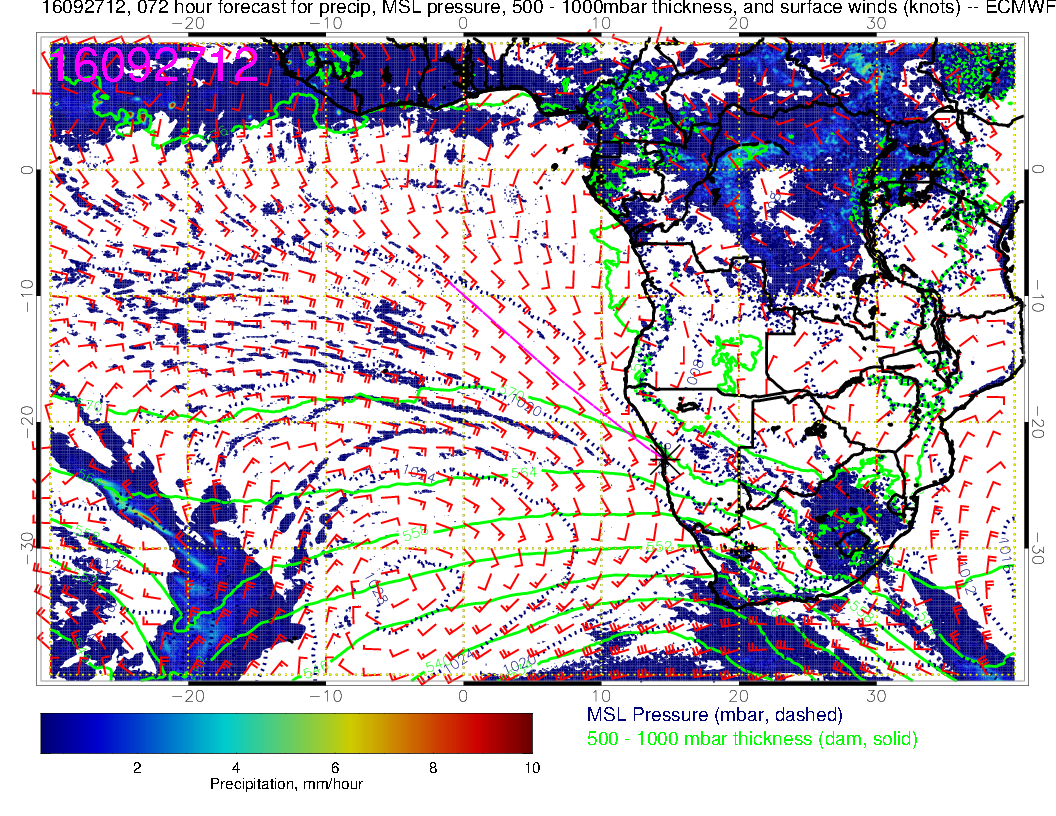 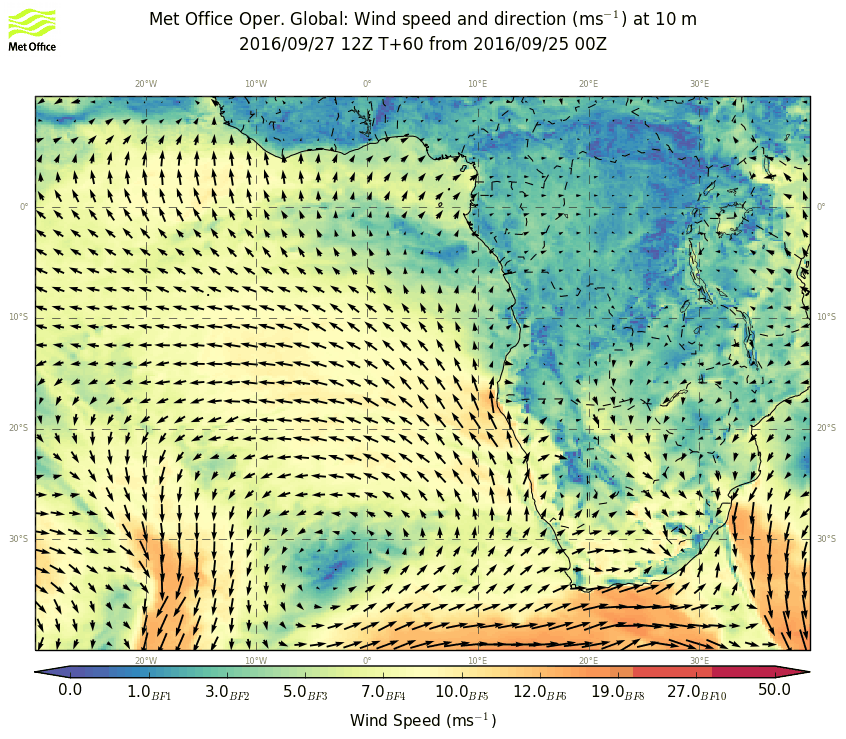 8
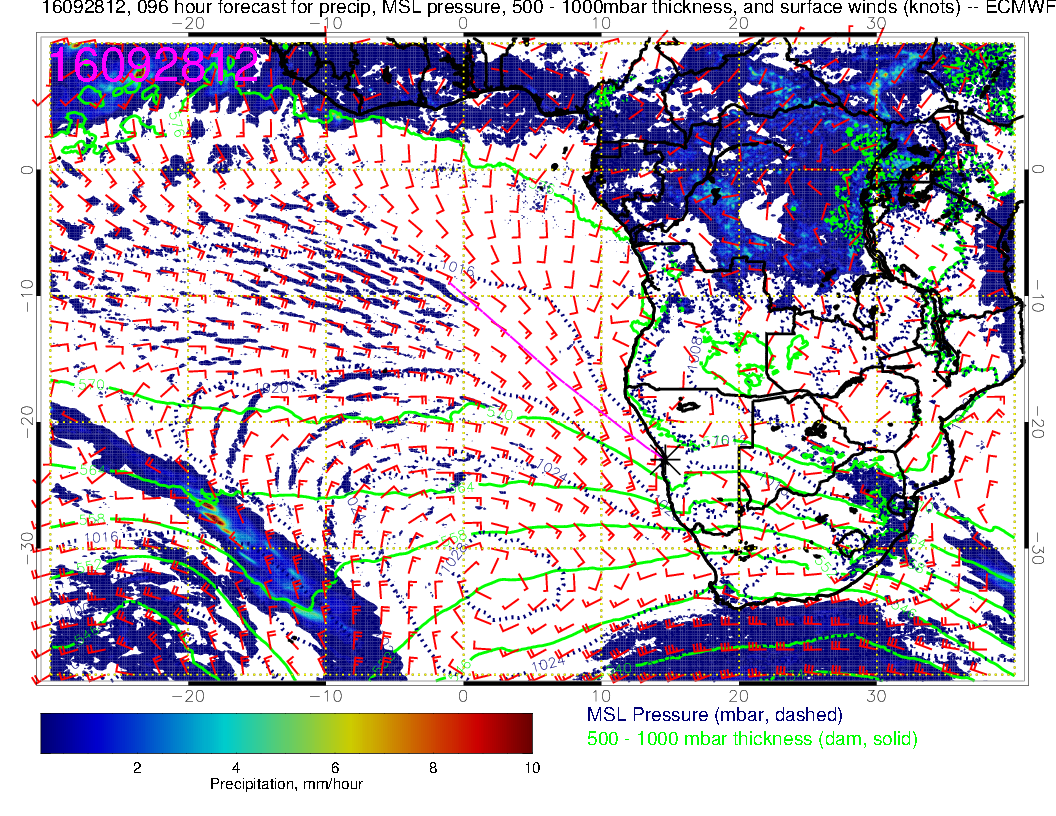 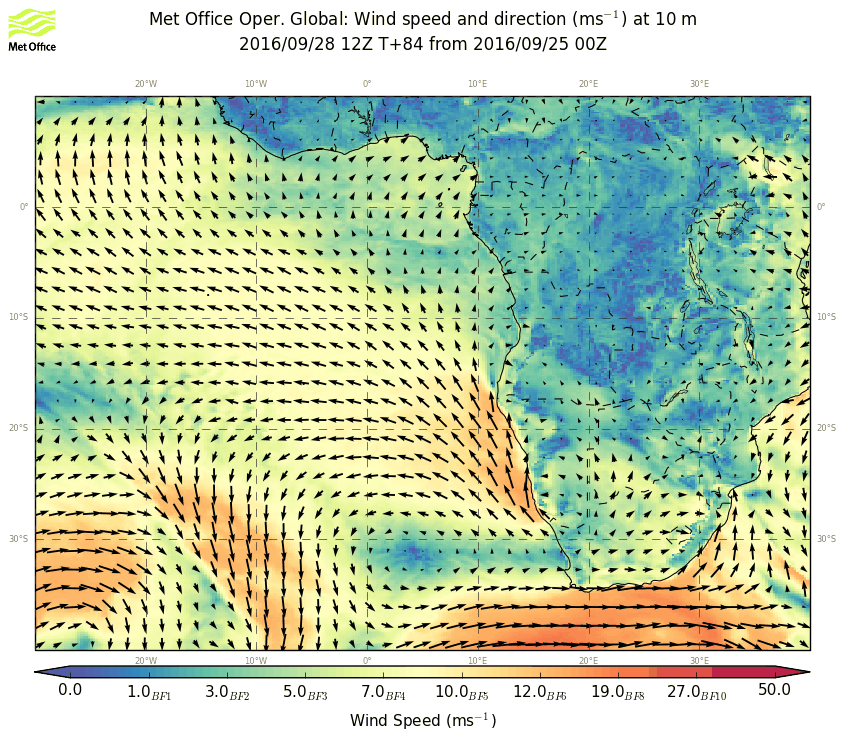 9
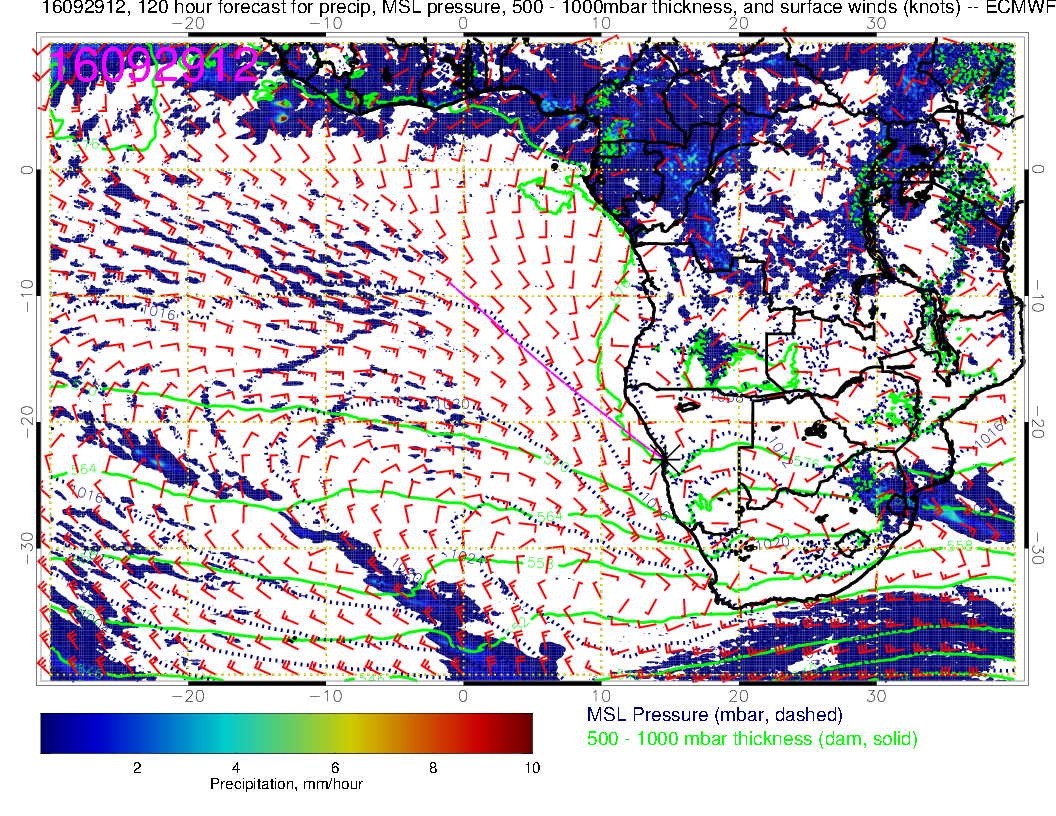 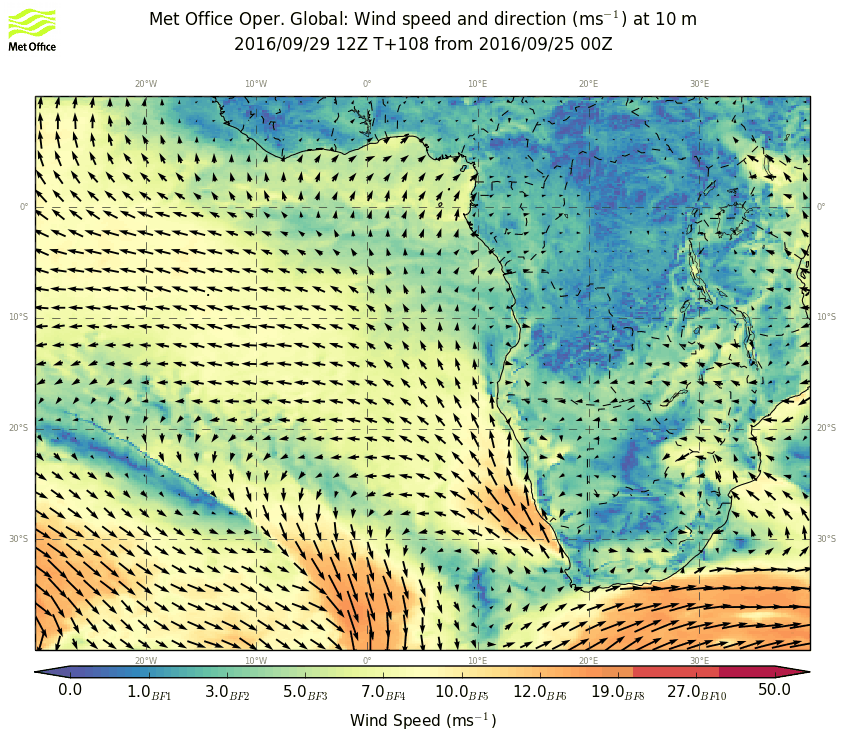 10
Tuesday, 20160927
11
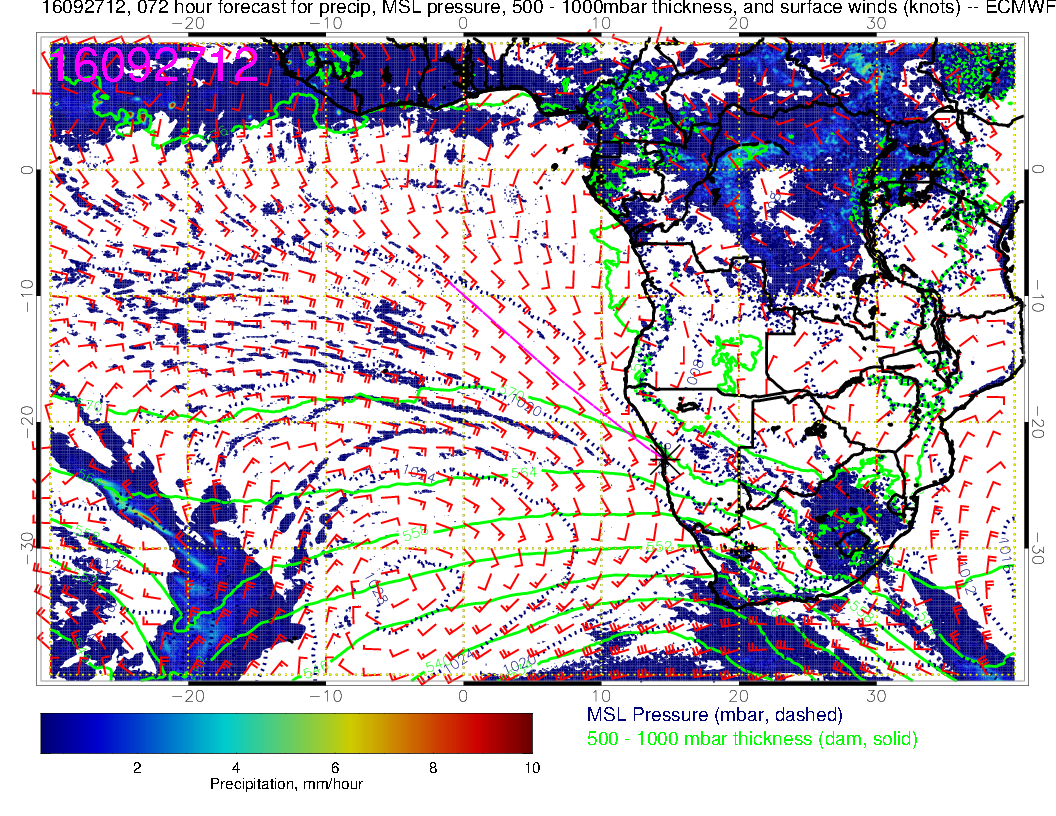 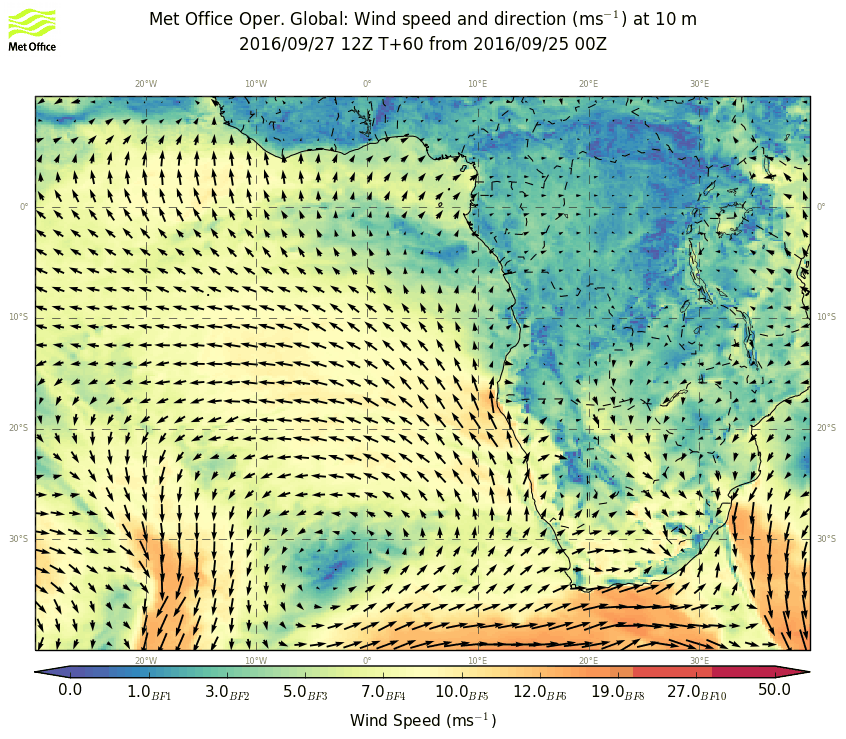 12
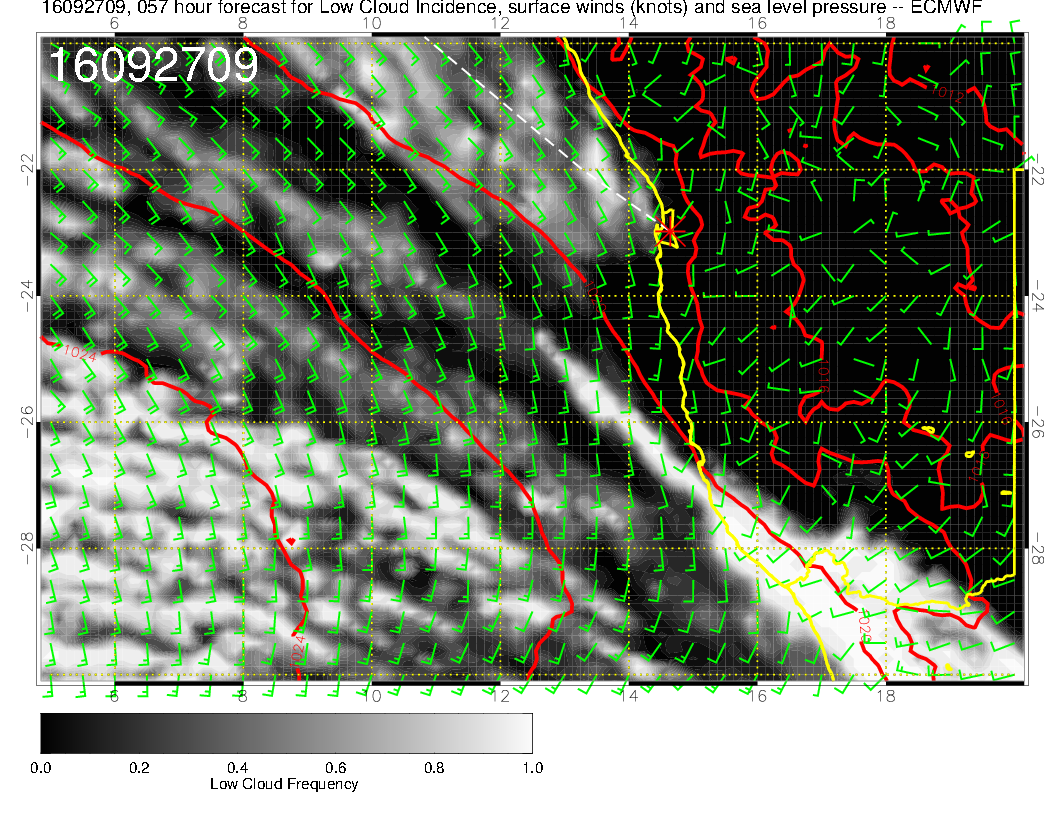 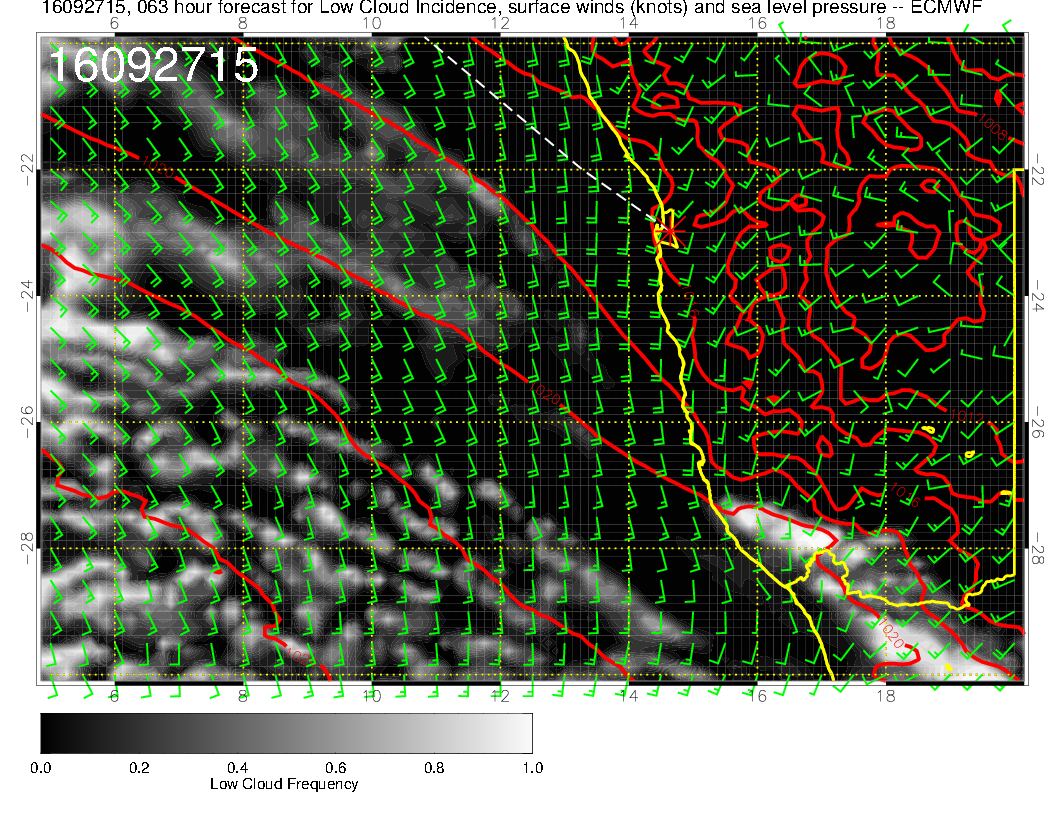 Post frontal situation, do not expect a lot of cloud problems.  Winds 20 knots at 210 forecast, but pressure gradient clearly weaker than previous situation where we were still within limits, so expect flyability
13
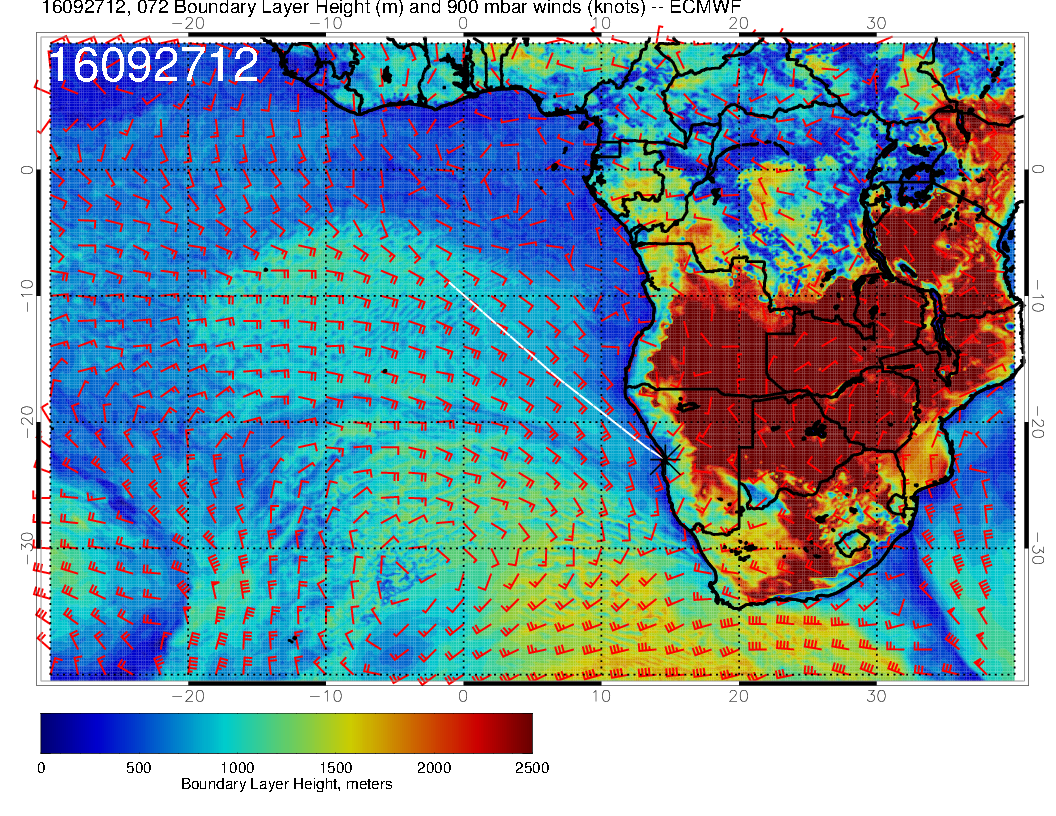 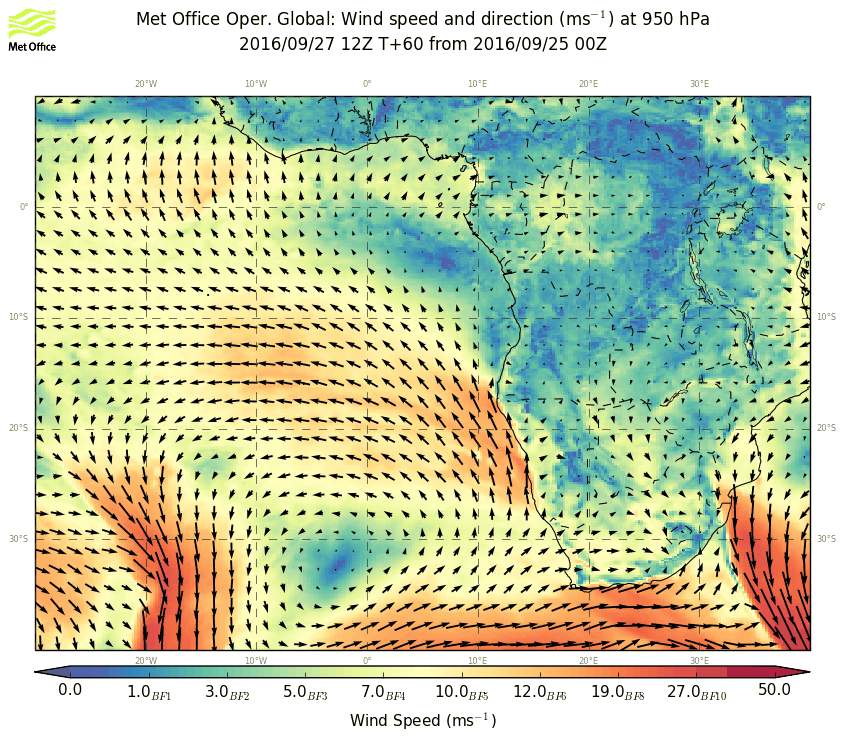 14
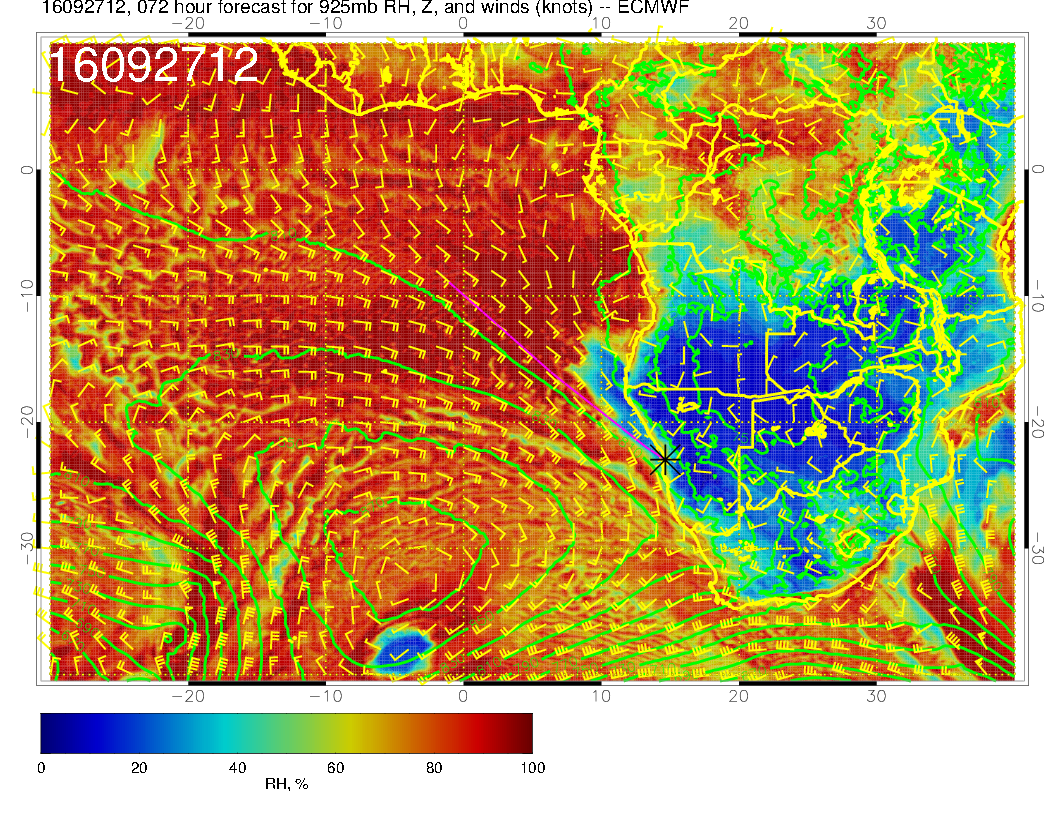 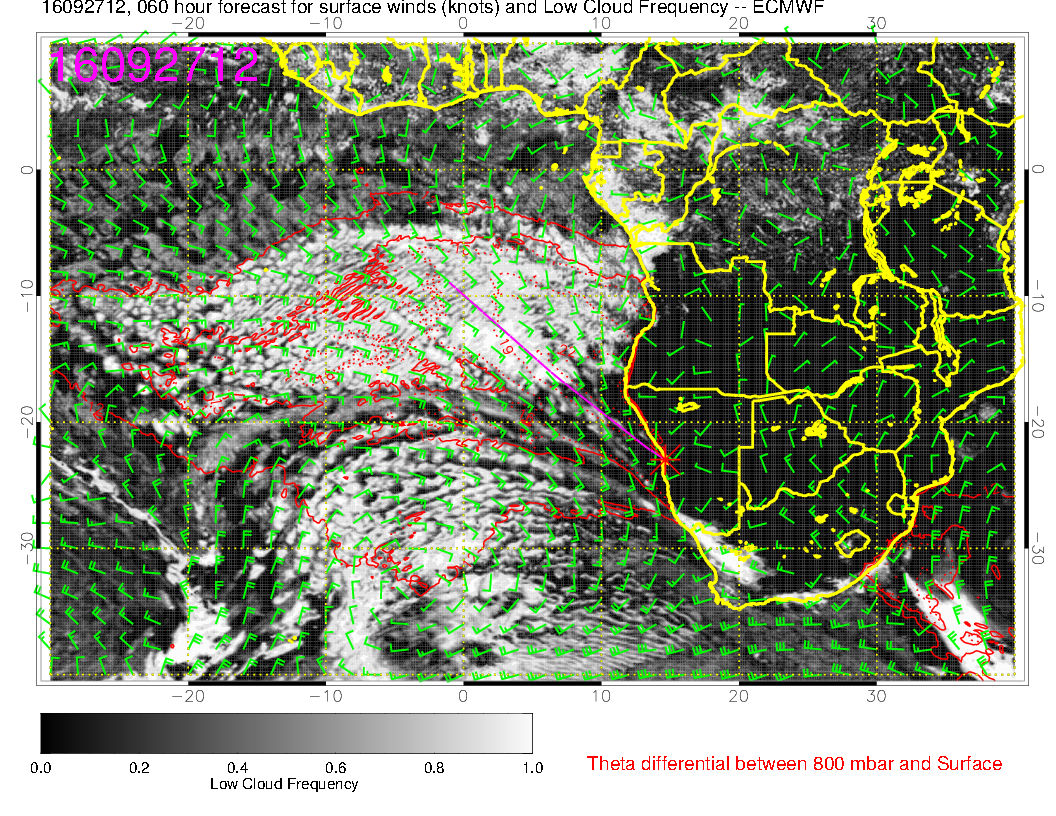 15
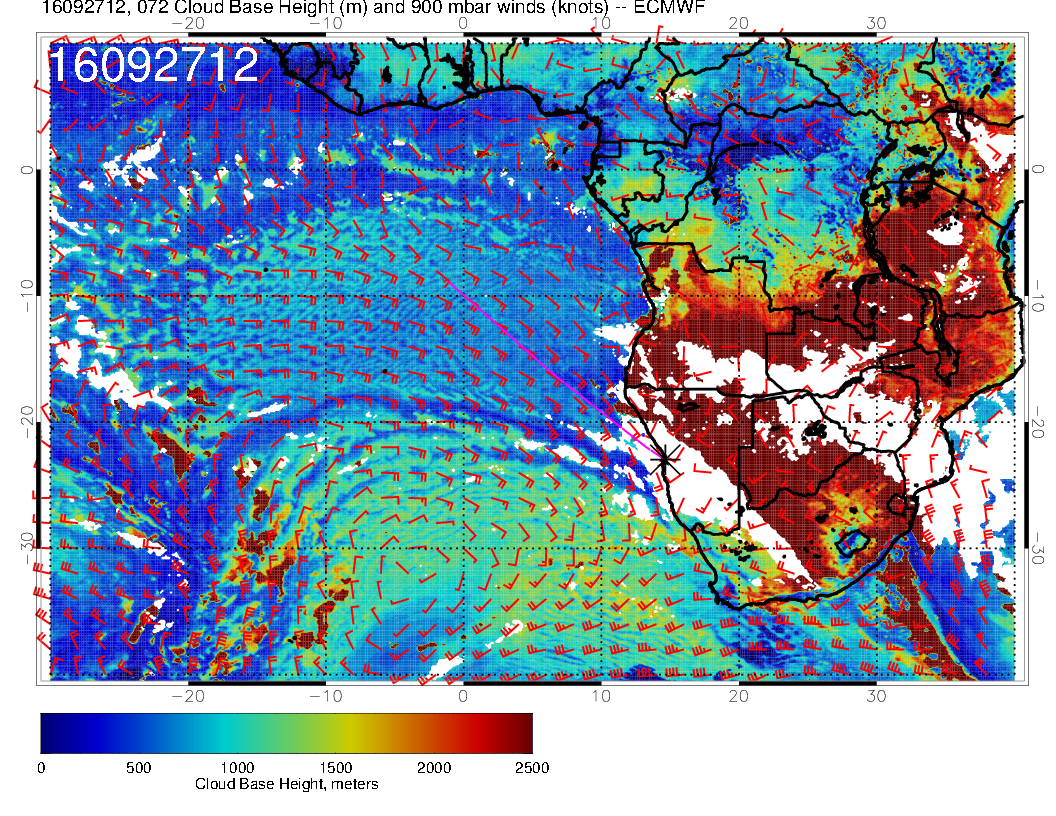 16
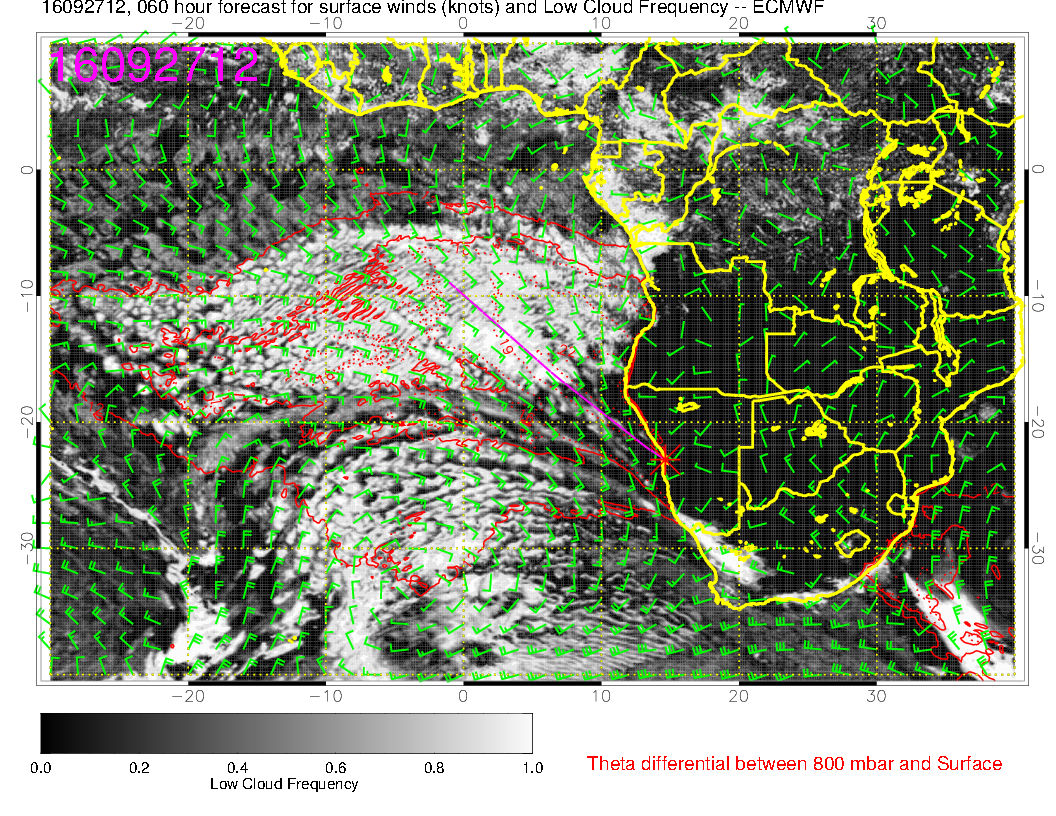 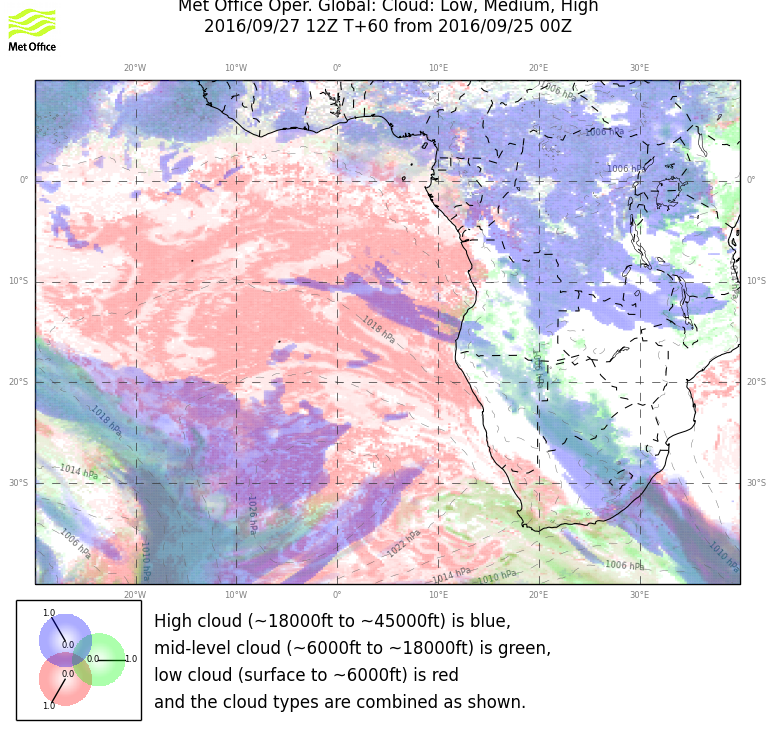 17
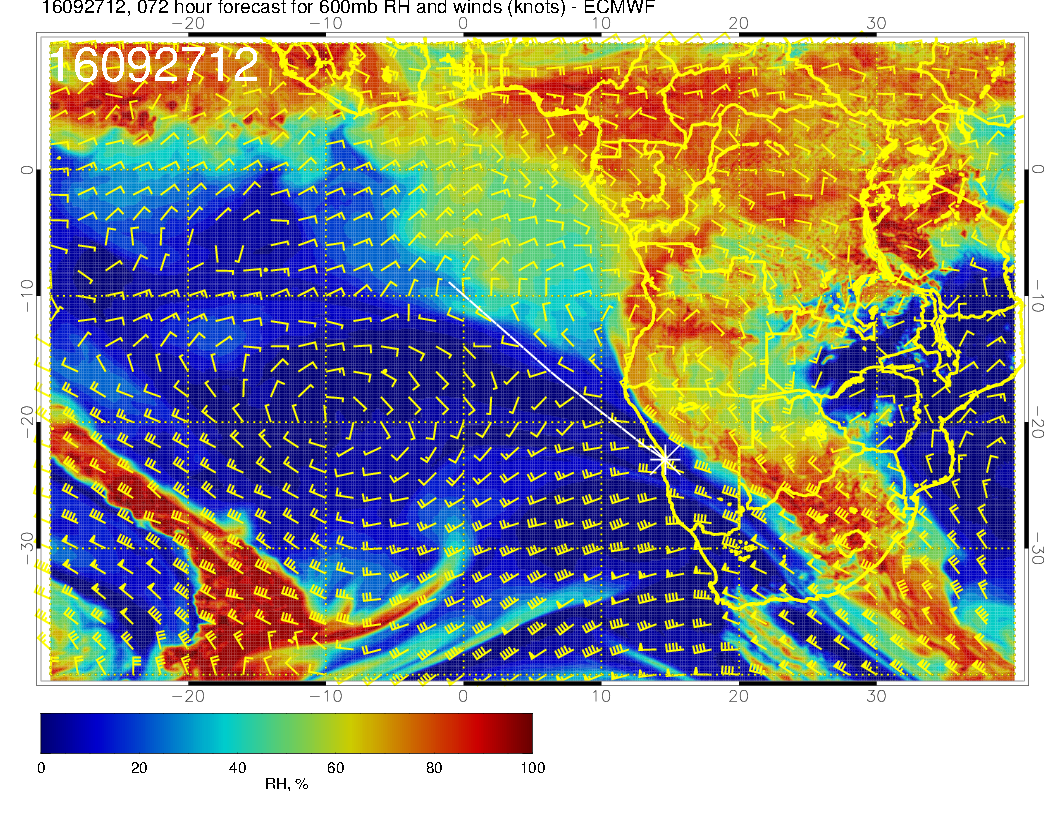 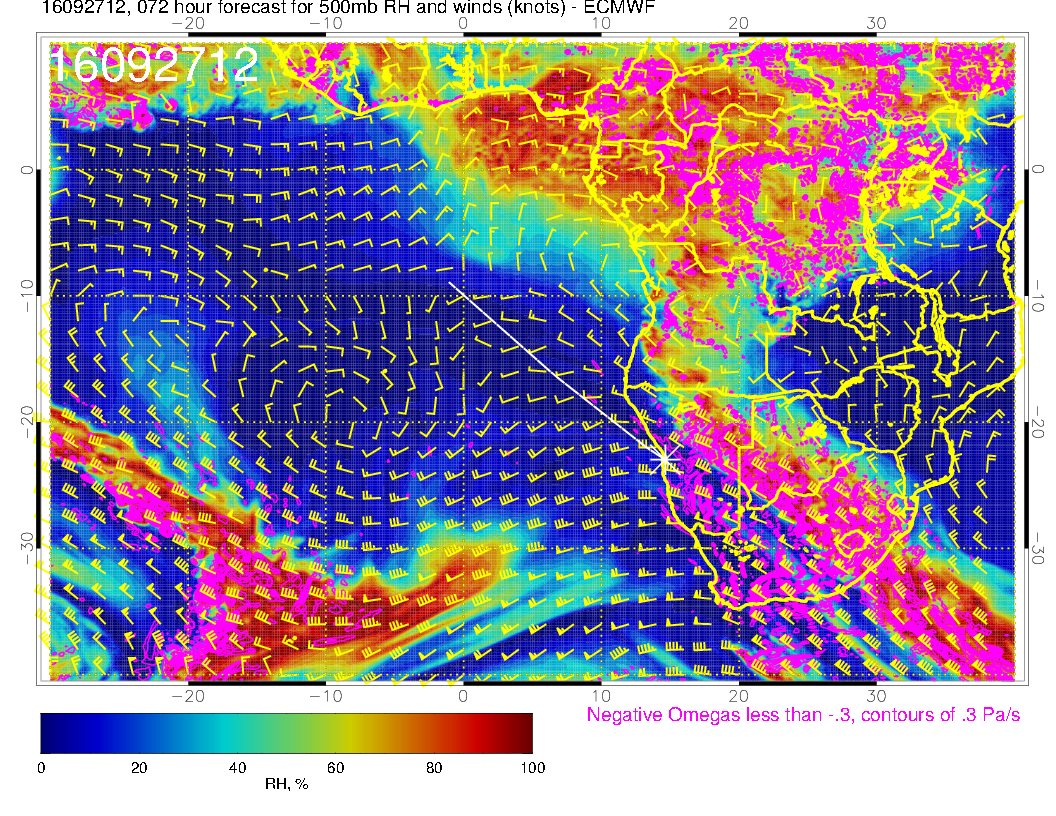 Dry except far north, flow into Atlantic is occurring at 0-5S, further south flow turns into continent
18
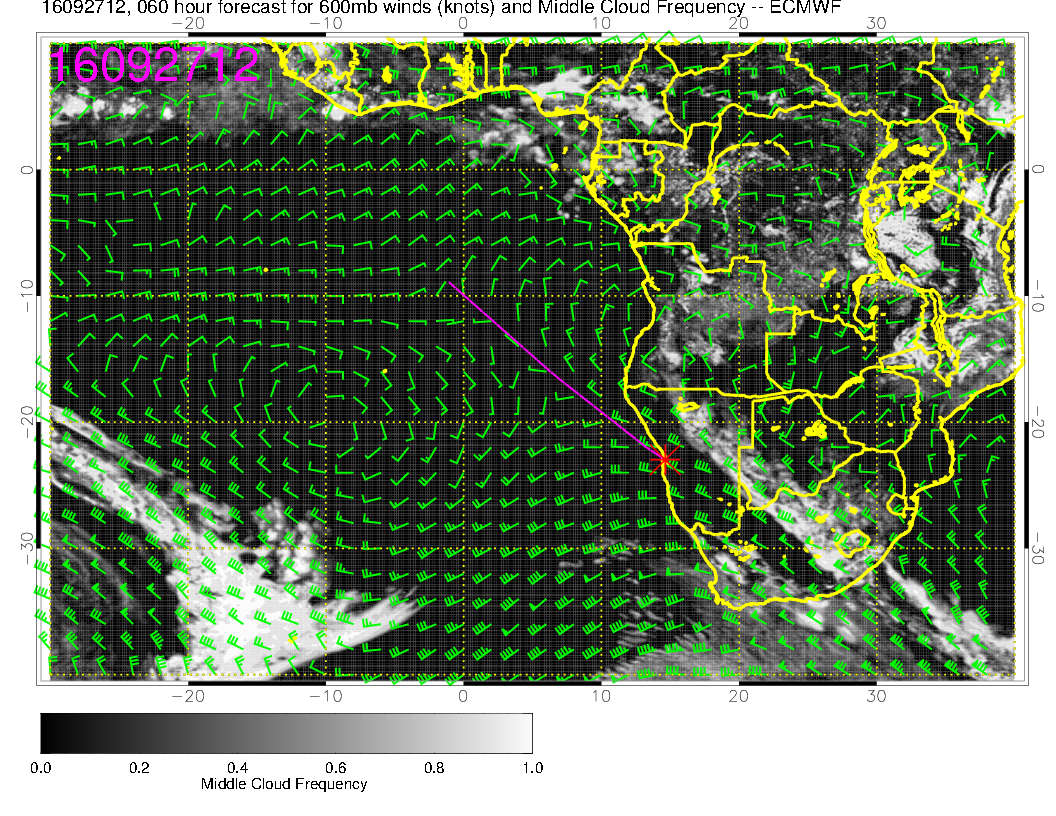 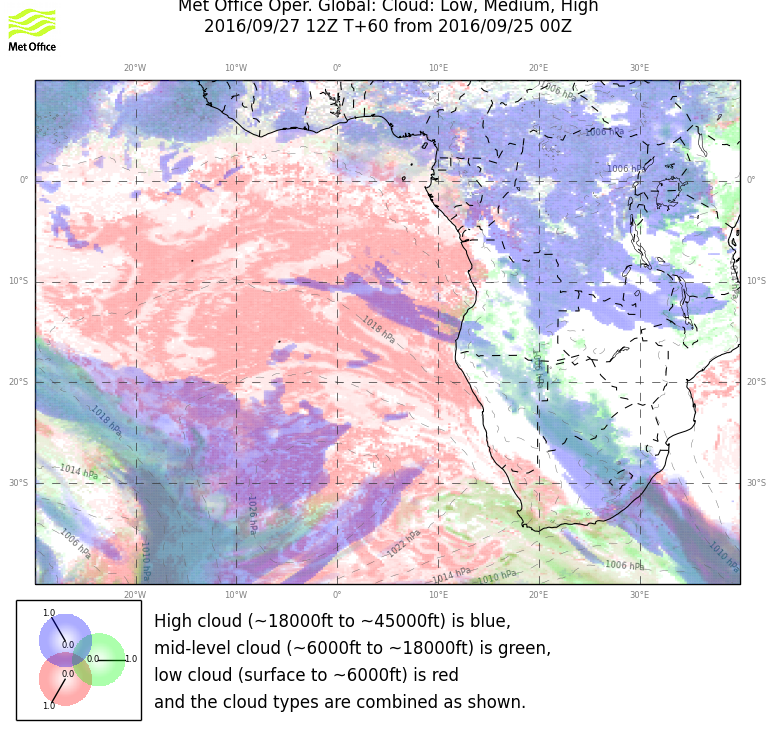 Middle cloud underdone in EC near Angola coast.  But, tight turnaround circulation near Angola coast is sending all moisture mixed to midlevels back into the continent, so expect minimal mid level cloud
19
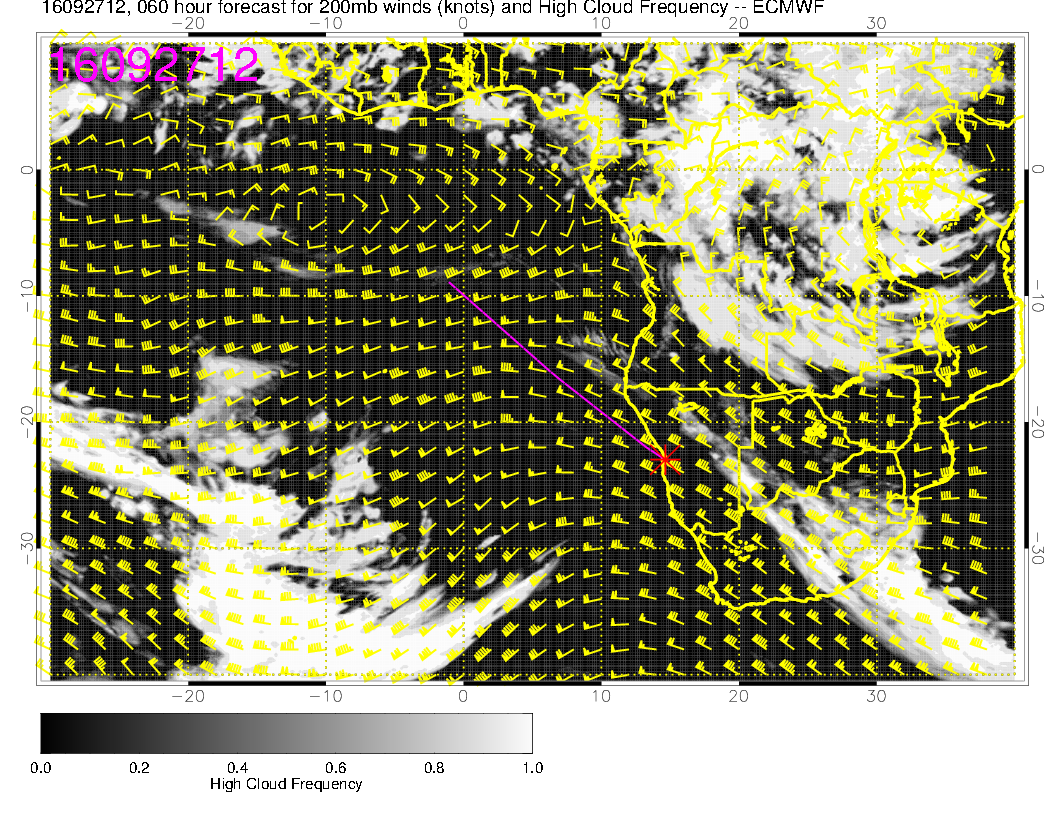 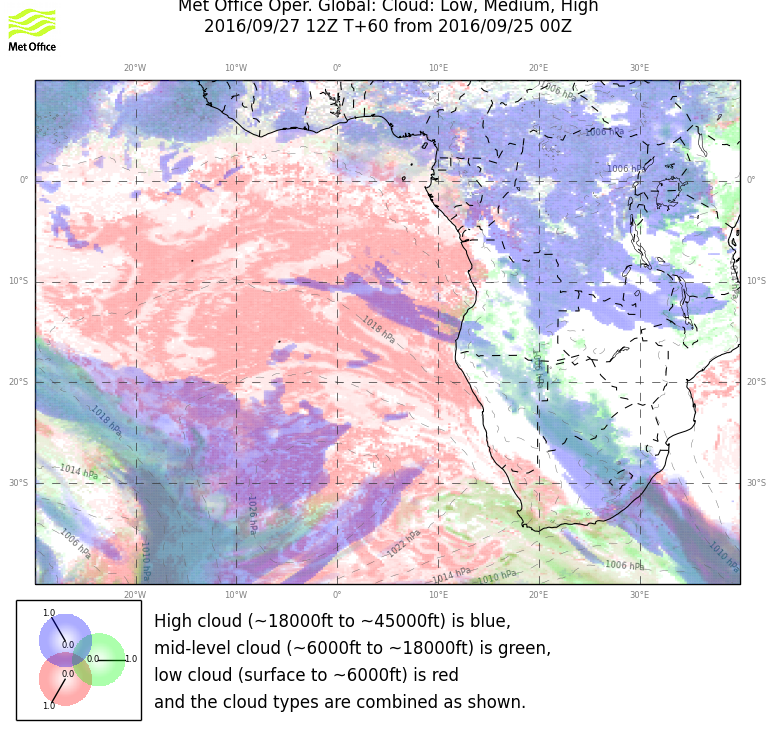 Model divergence across central belt.  Expect some cirrus there due to trough.  This argues against radiation work in this region because of risks to RSP and Air MSPI????
20
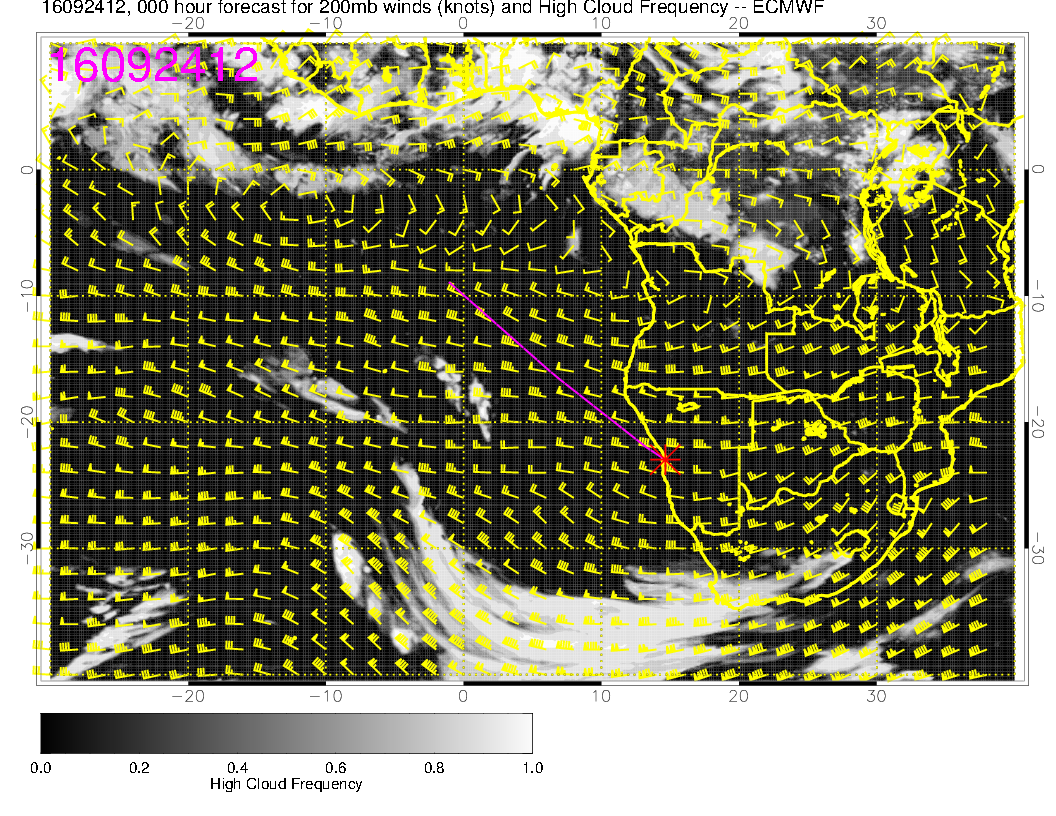 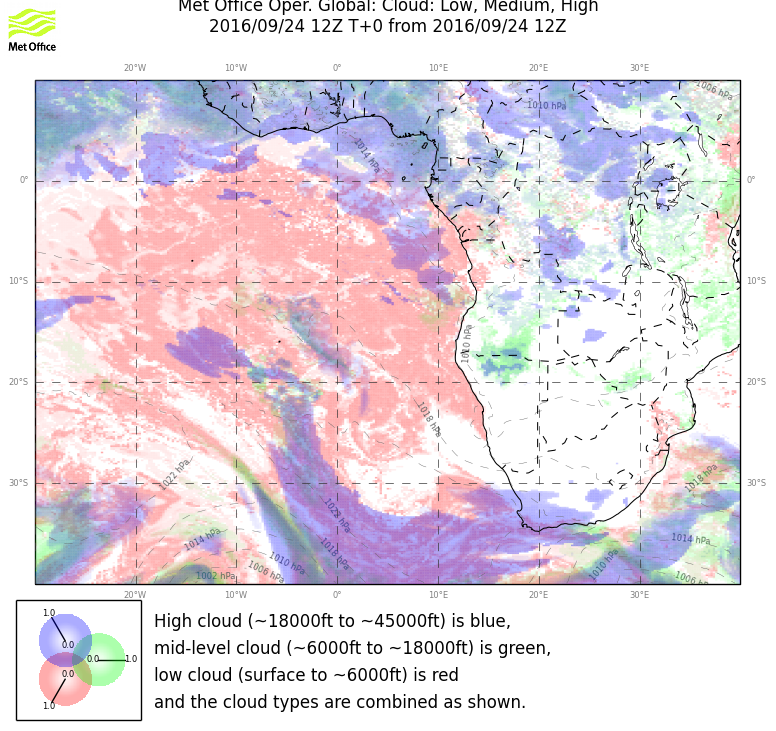 EC initialization (left) and UKMO for yesterday.  A touch of cirrus (a band
  at 8S was observed, I would say reality is closer to EC than UKMO
21
Wednesday
22
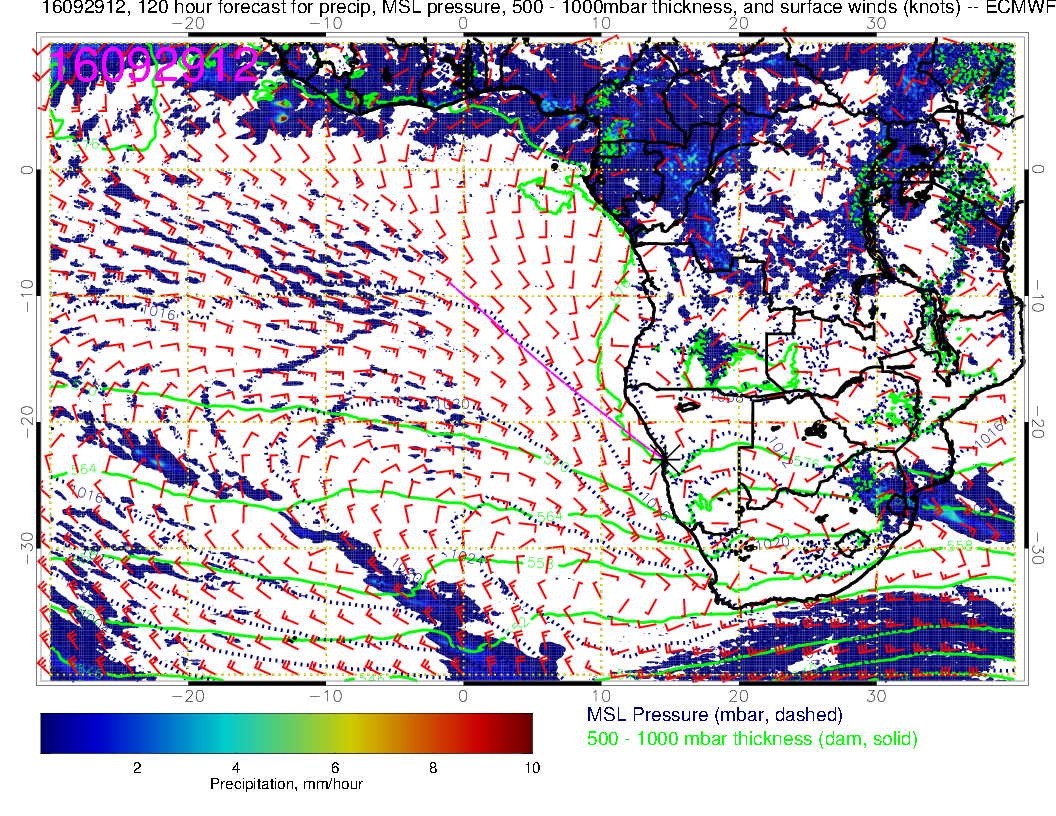 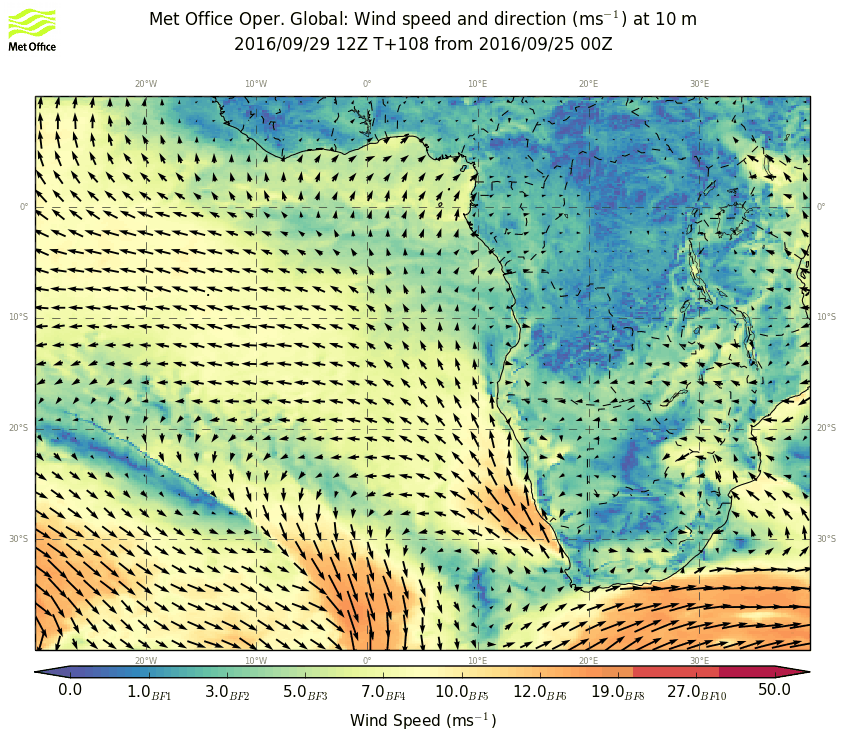 Next front is pushing the high just south of YWB, strong winds have moved south
23
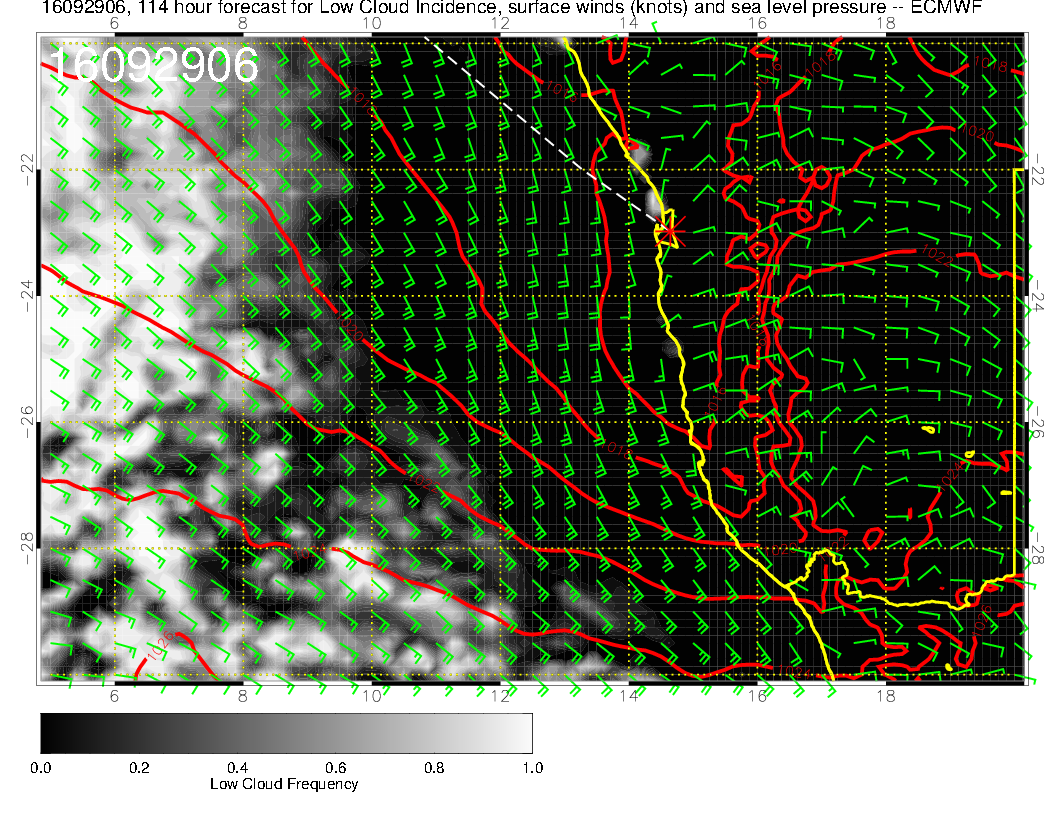 No landing forecast this time!!  I will
leave that to the Met Office at Ascension.

Same kind of thing as before, though
 the offshore component is stronger.

Winds are weak
24
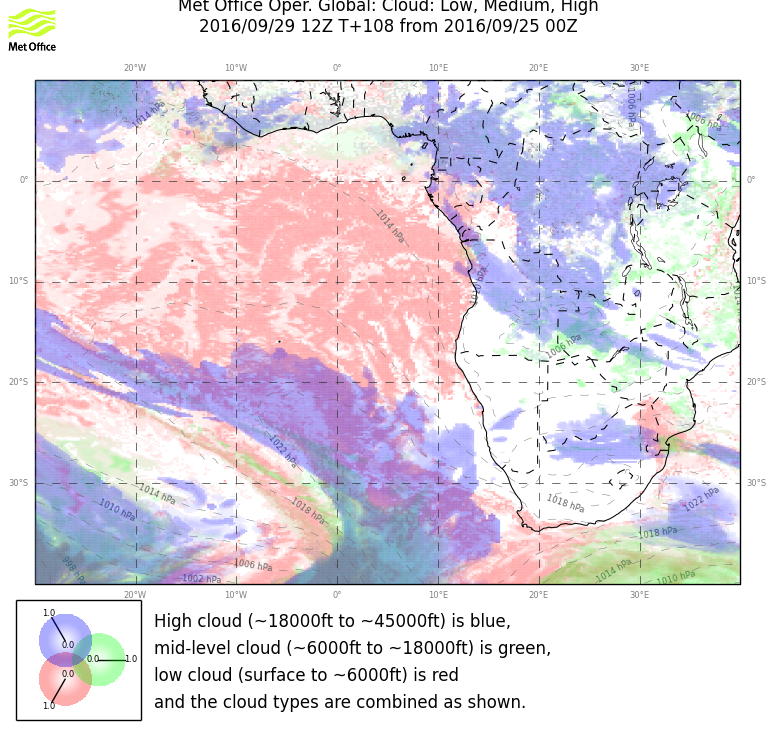 UKMO, usually “the coverer”, is also optimistic about low cloud at YWB
25
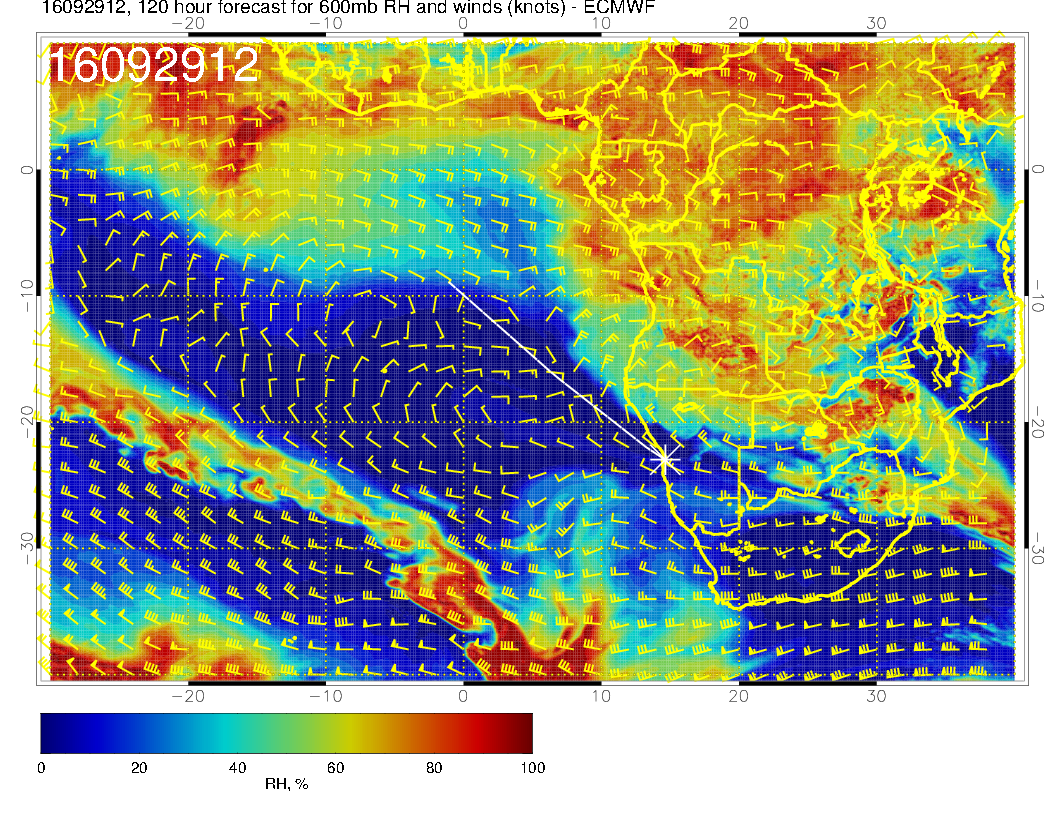 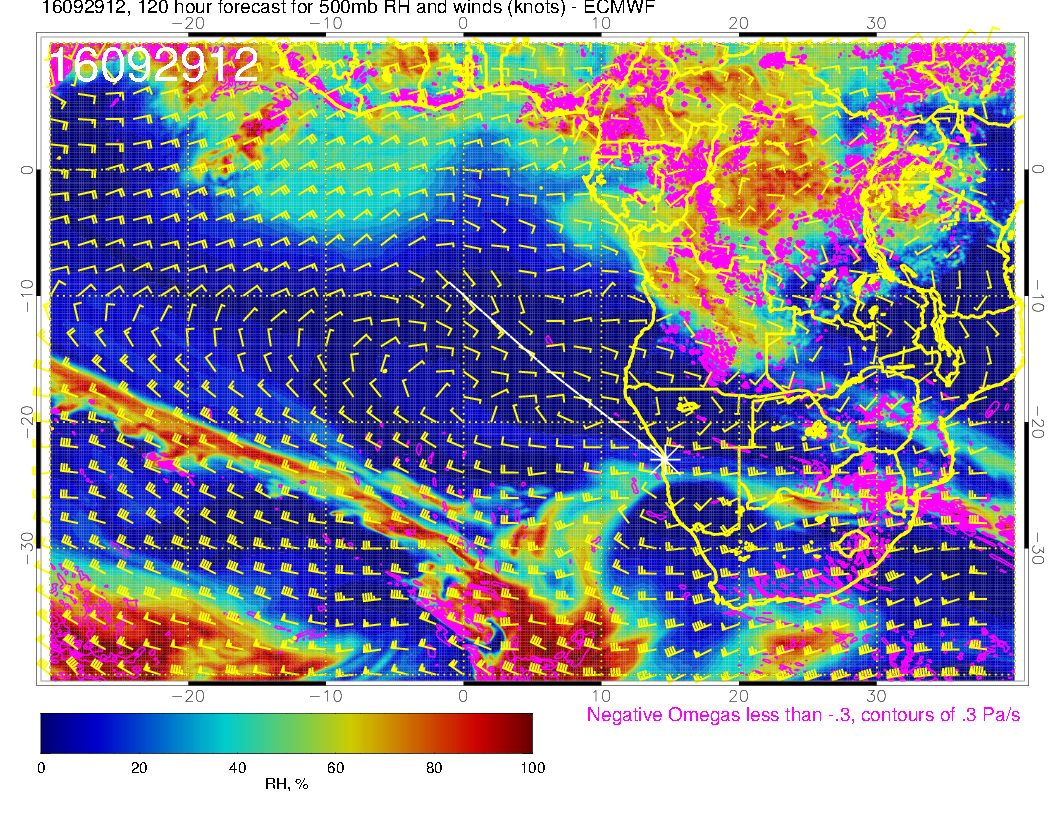 26
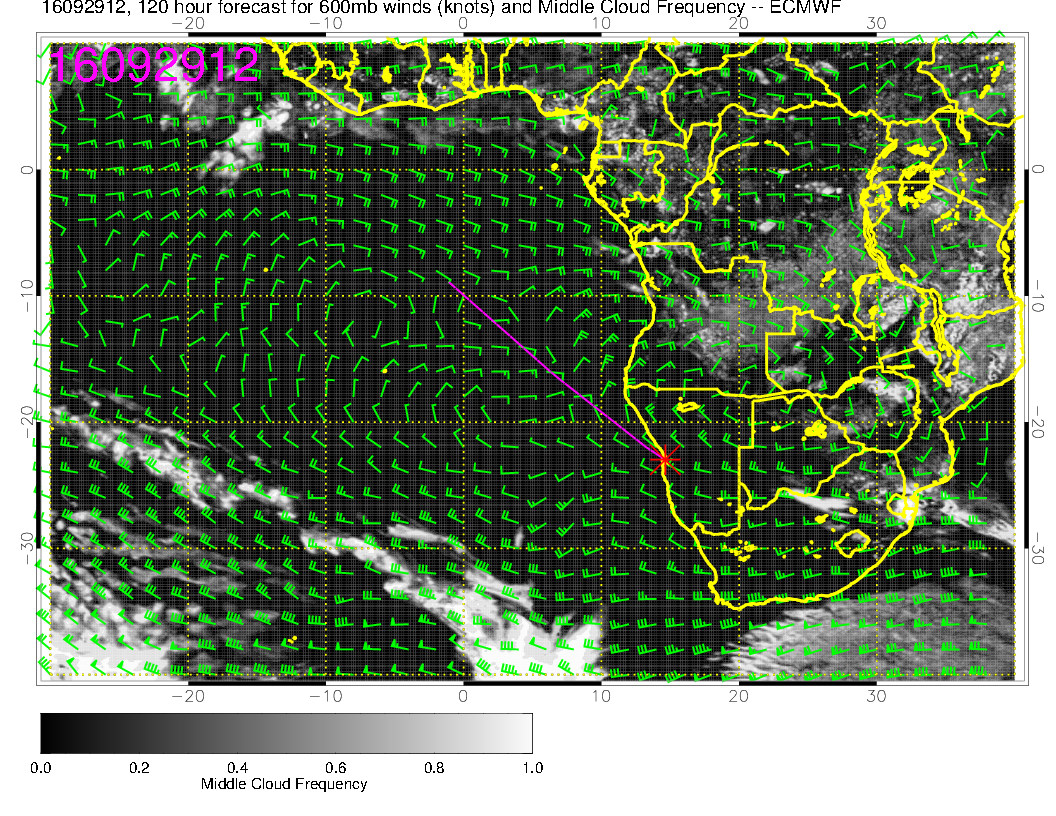 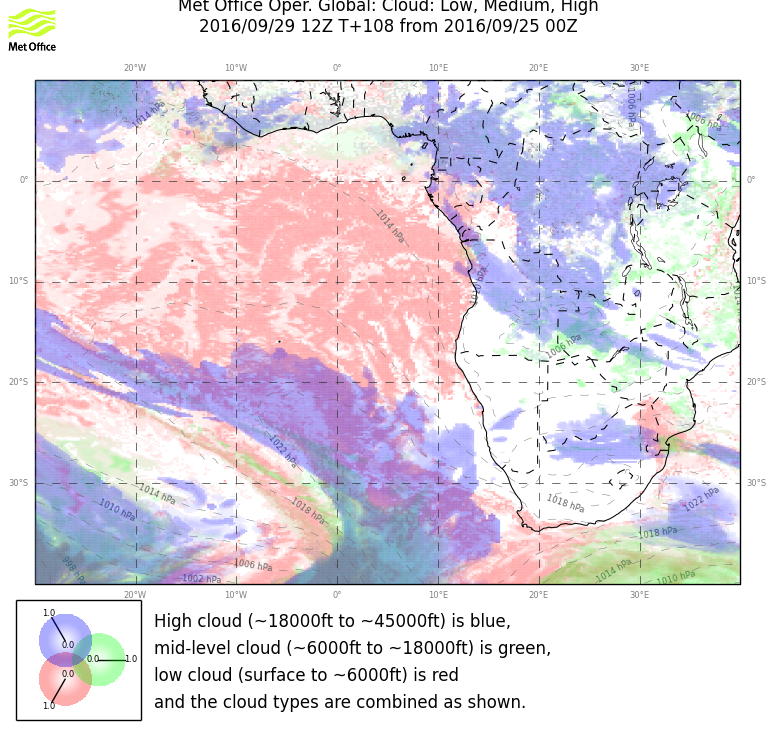 27
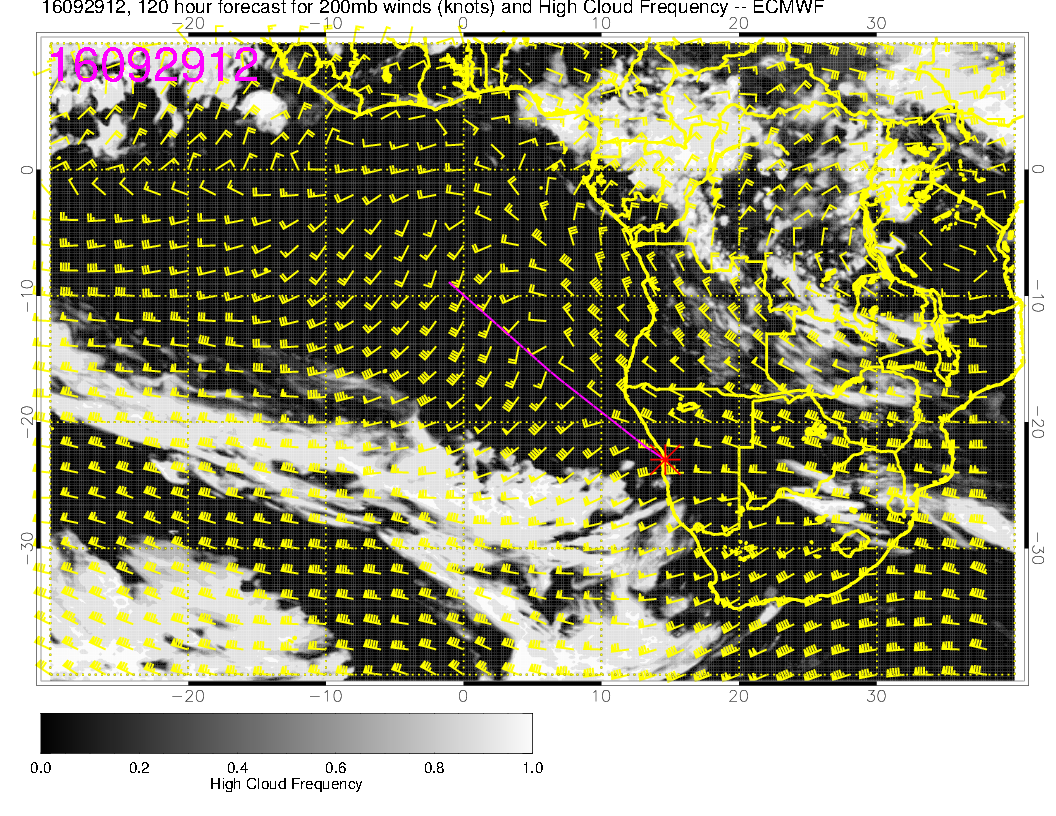 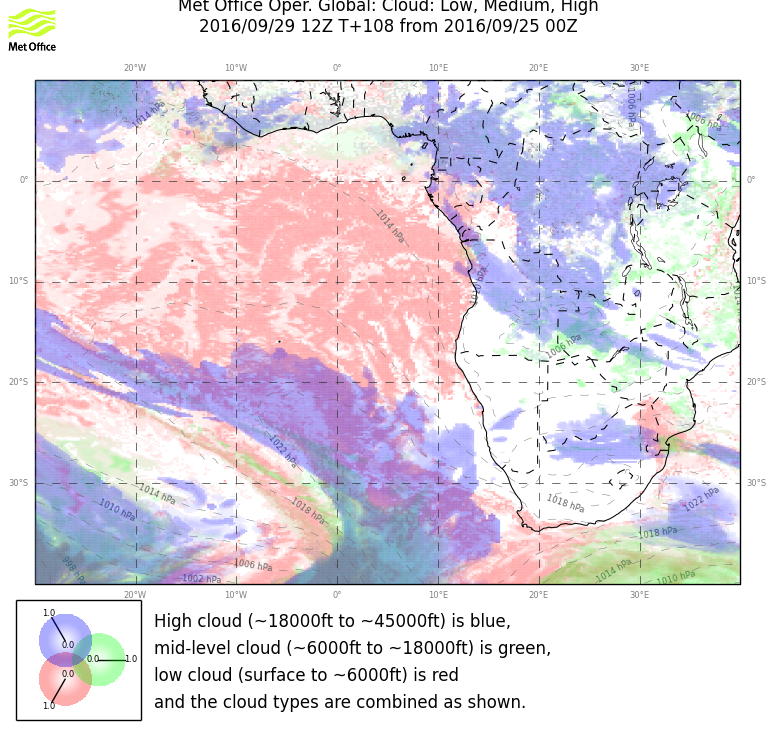 Looks pretty clear of middle and high cloud
28
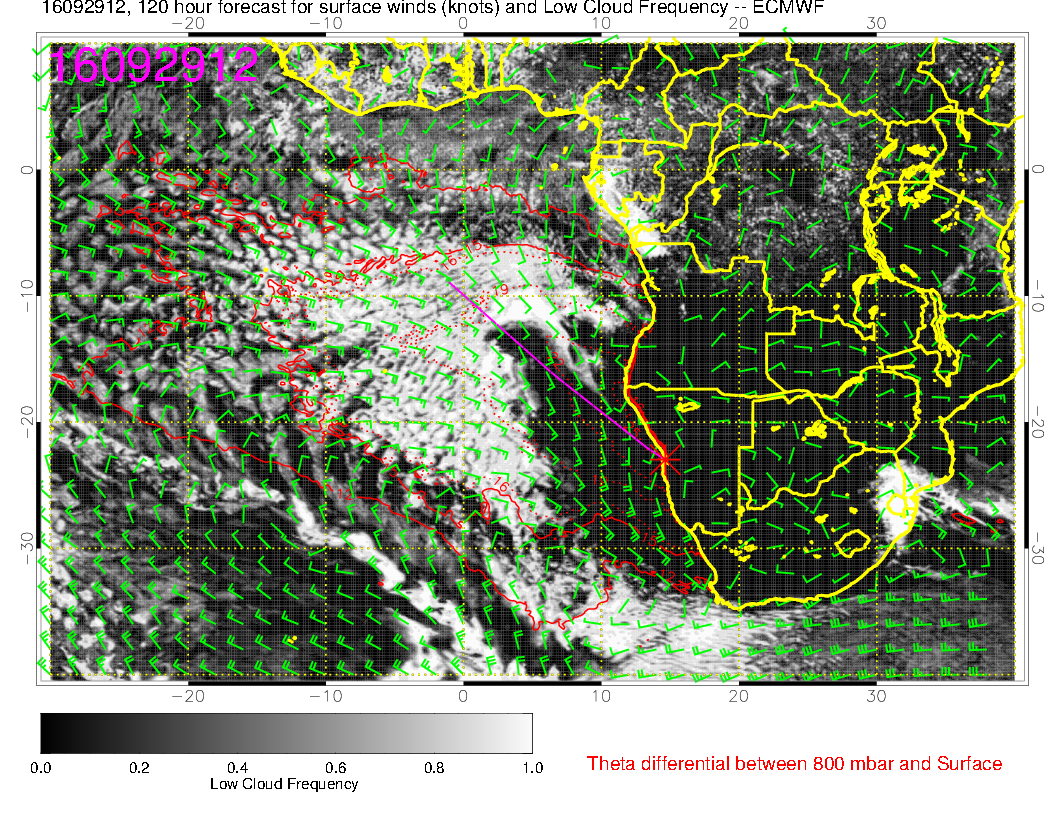 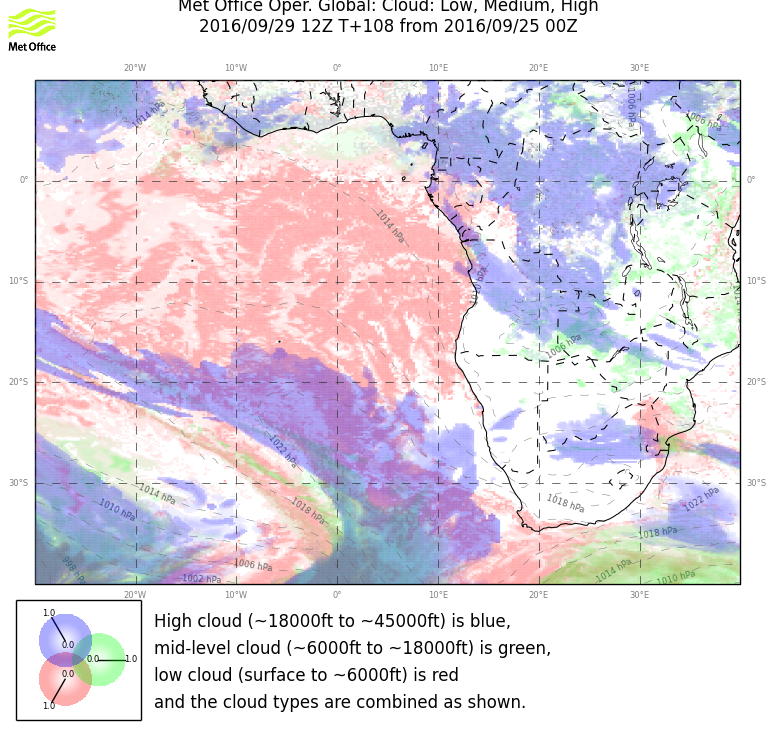 29
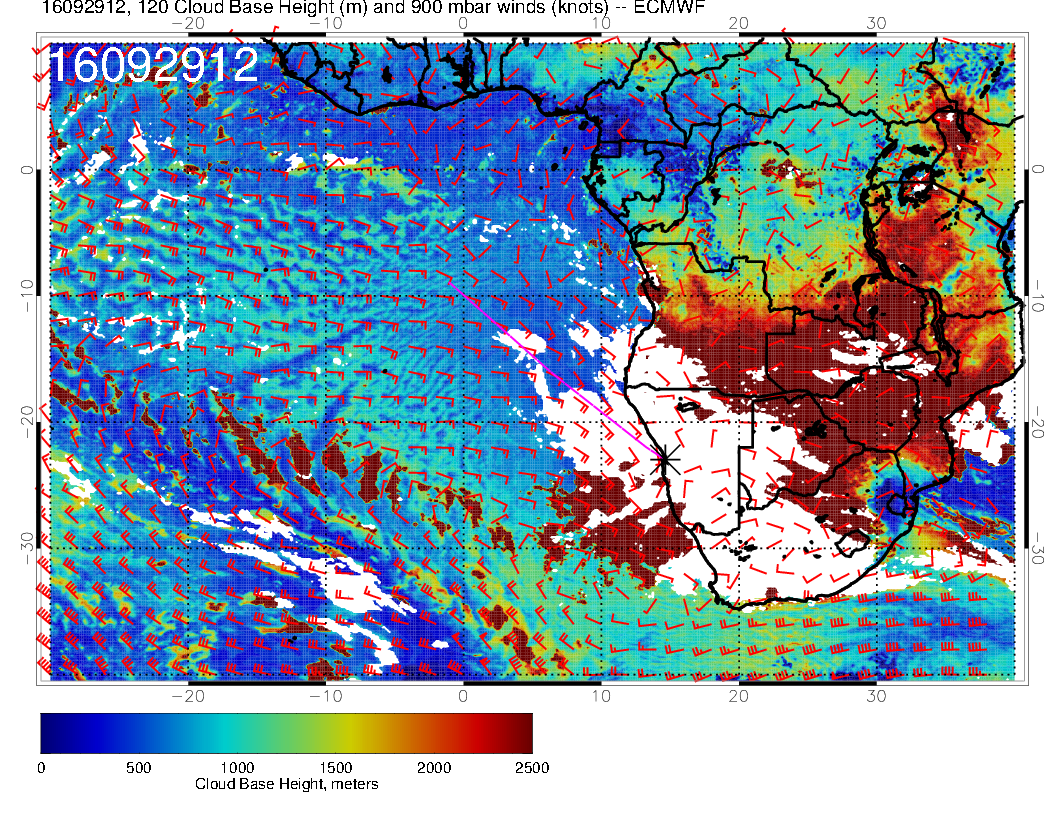 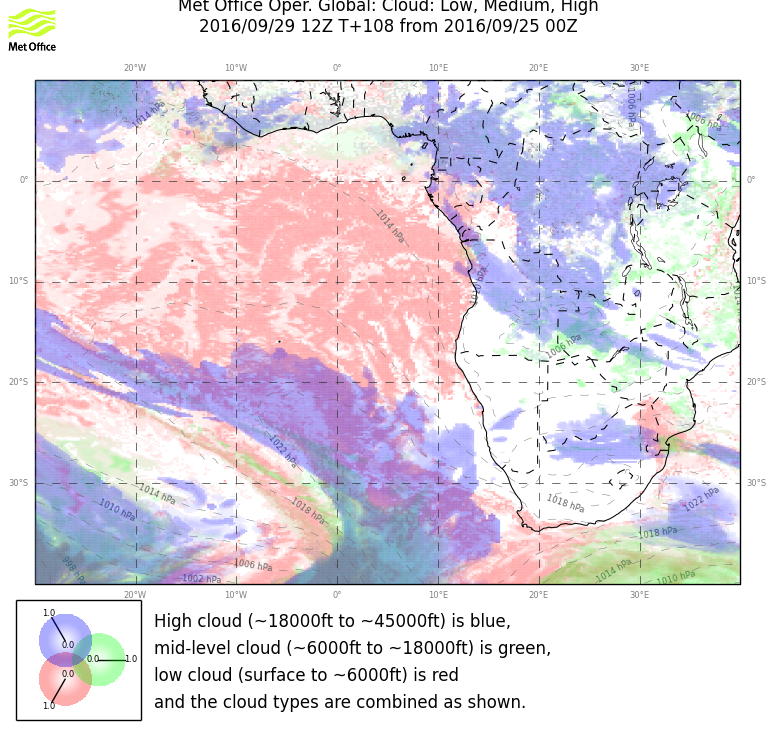 This cloud base height diagram may be a better visual indicator of cloud
  presence in the “clear” regions
30
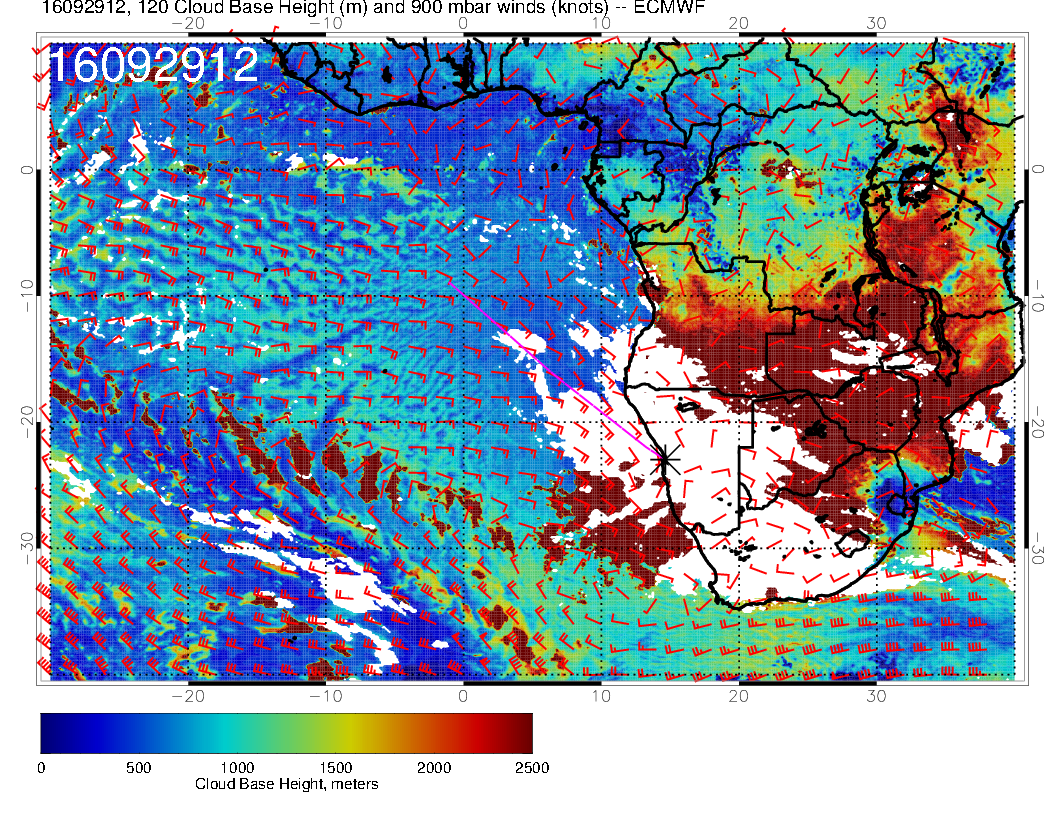 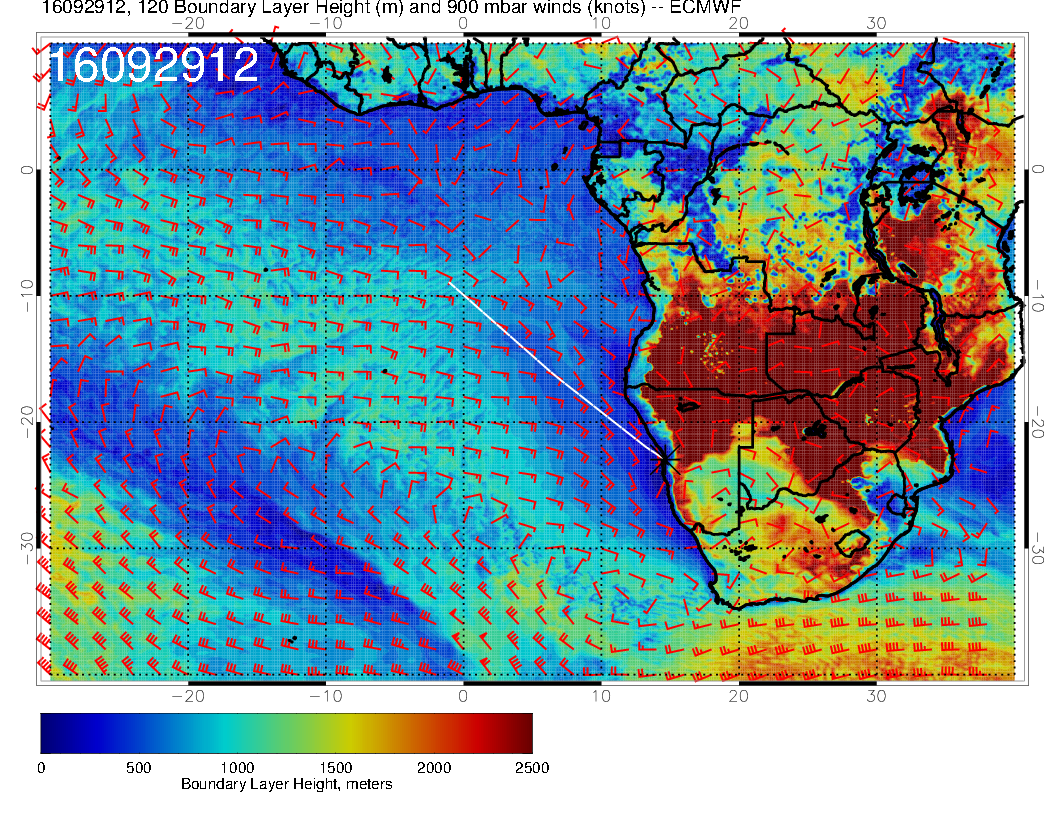 31